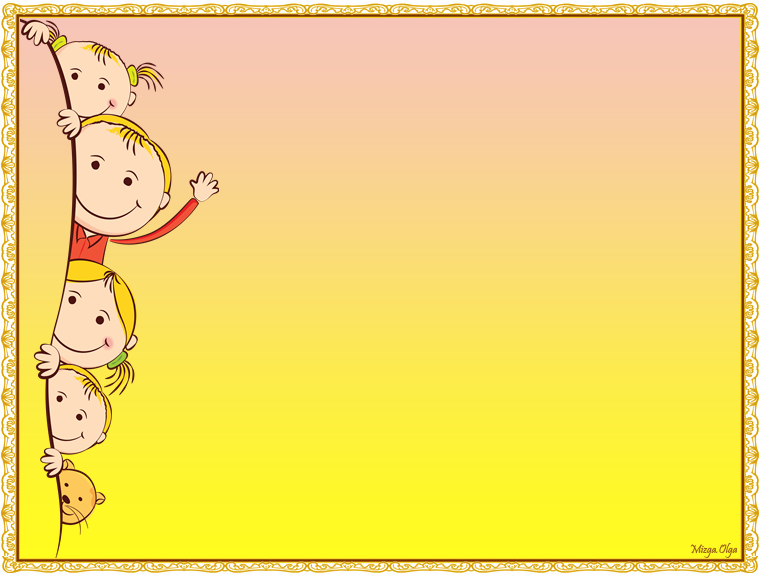 Филиал МДОУ детский сад №3 р.п. Земетчино
Из опыта работы по познавательному развитию детей в новых условиях введения ФГОС ДО
Подготовила:  воспитатель В.В.  Ожогина
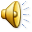 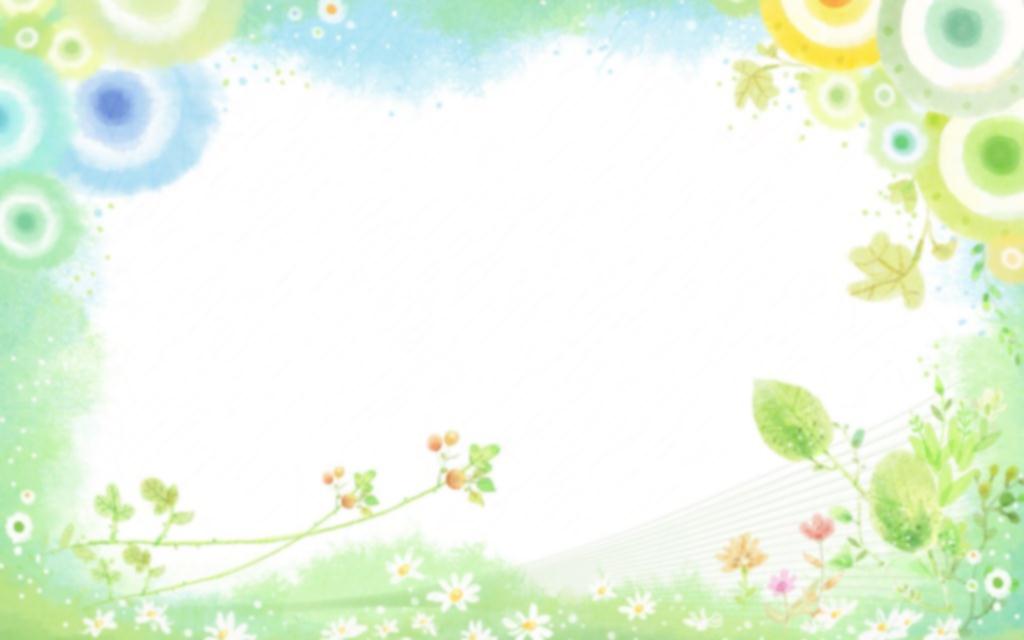 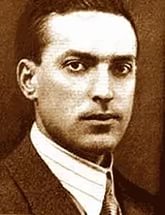 «С момента рождения ребенок постоянно познает незнакомый ему мир. Чем больше ребёнок видел, слышал и переживал, тем больше он знает, и усвоил, тем большим количеством элементов действительности он располагает в своём опыте», - писал классик отечественной психологической науки Л.С.Выгодский
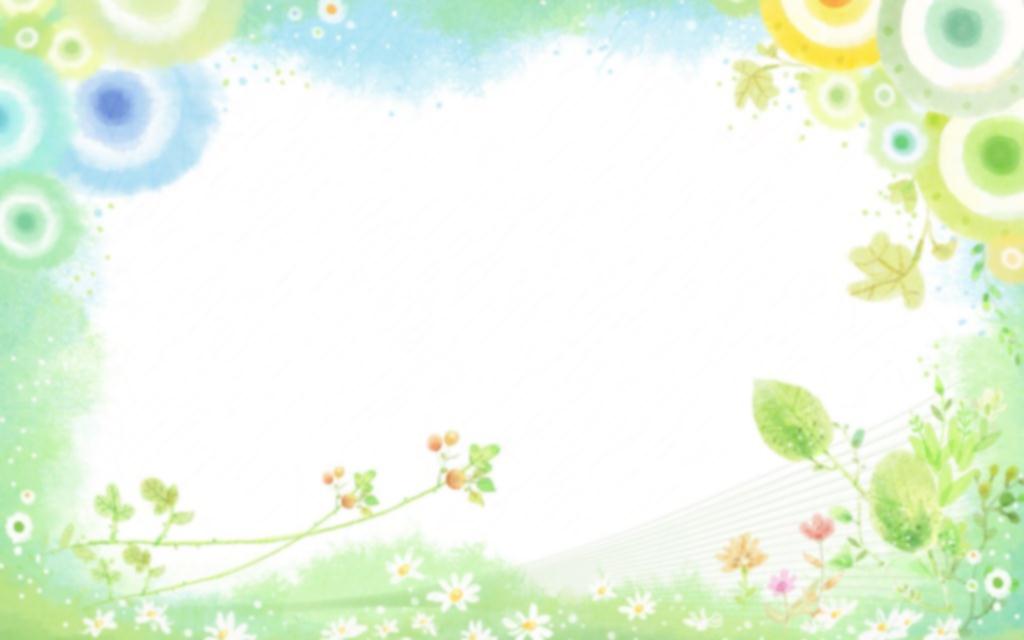 «Познавательное развитие  - это процесс поиска и усвоение новых знаний и навыков»
Главная задача познавательного развития ребенка: 
сформировать потребность и способность мыслить, преодолевать трудности при решении задач.
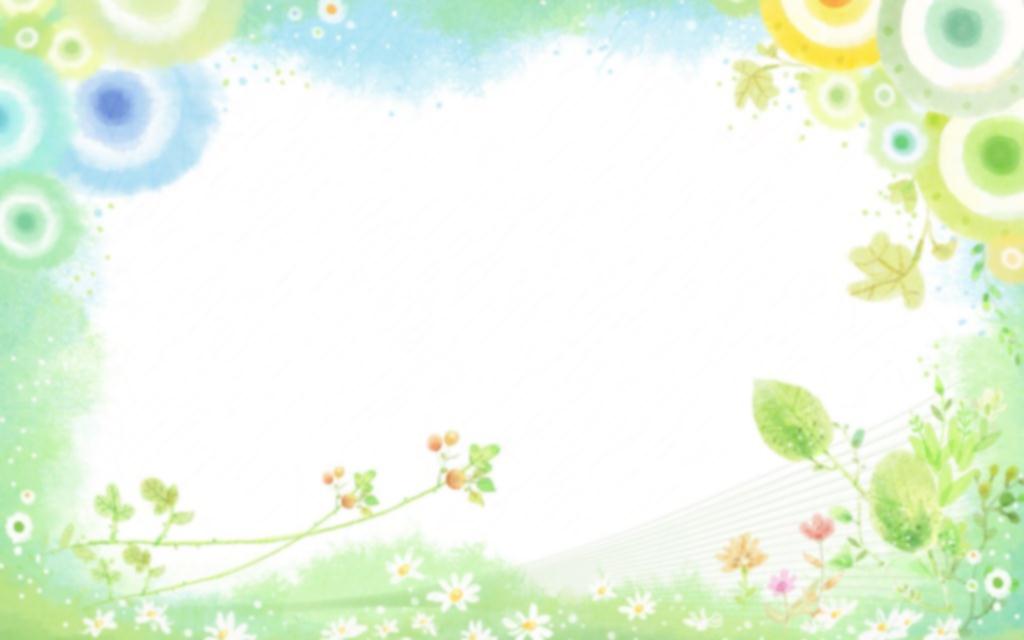 Основы познавательного развития:
 научить детей ориентироваться в больших информационных потоках, поступающих из разных источников;
 научить ребенка самостоятельно искать и выбирать нужные данные.
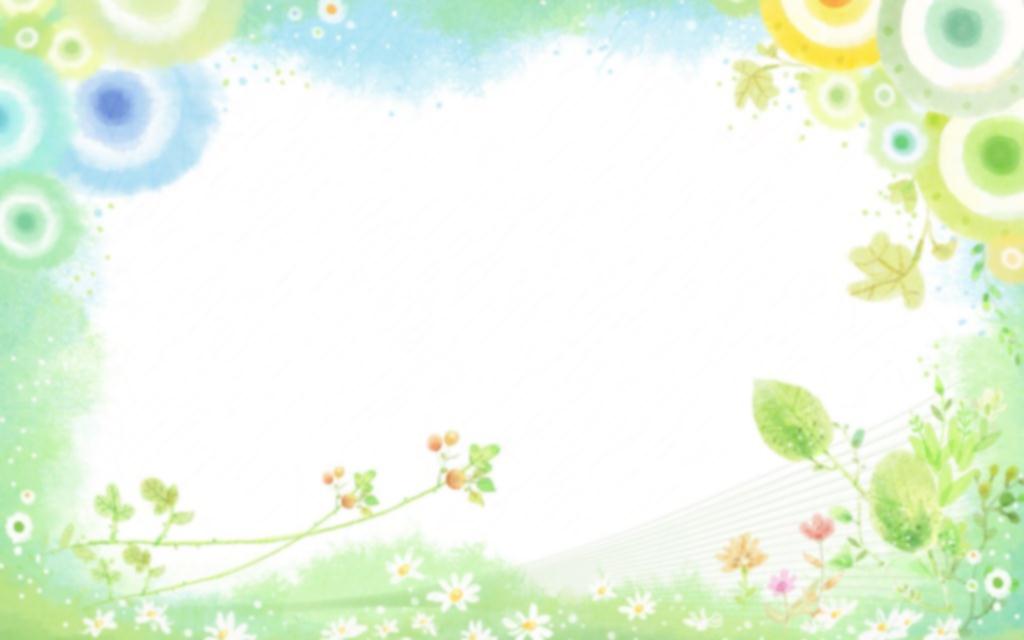 Образовательная область «Познавательное развитие»
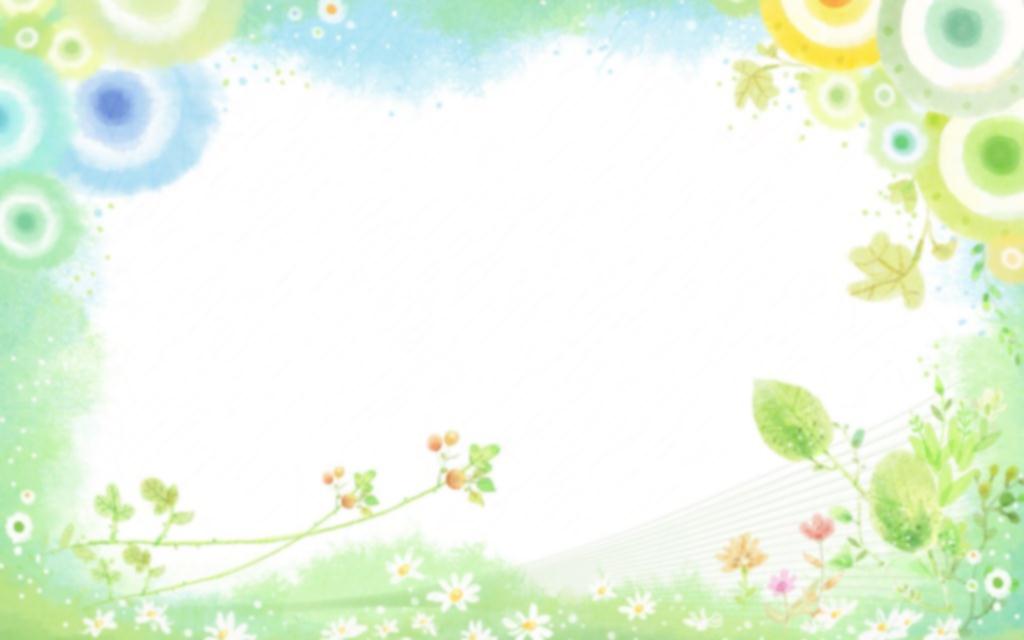 Формирование элементарных математических представлений.
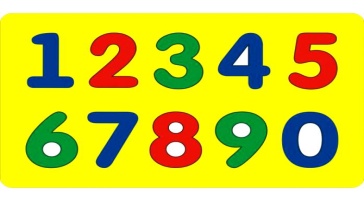 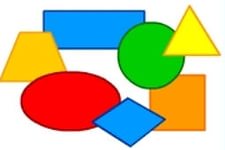 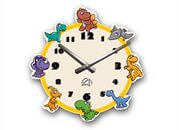 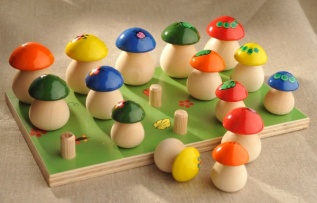 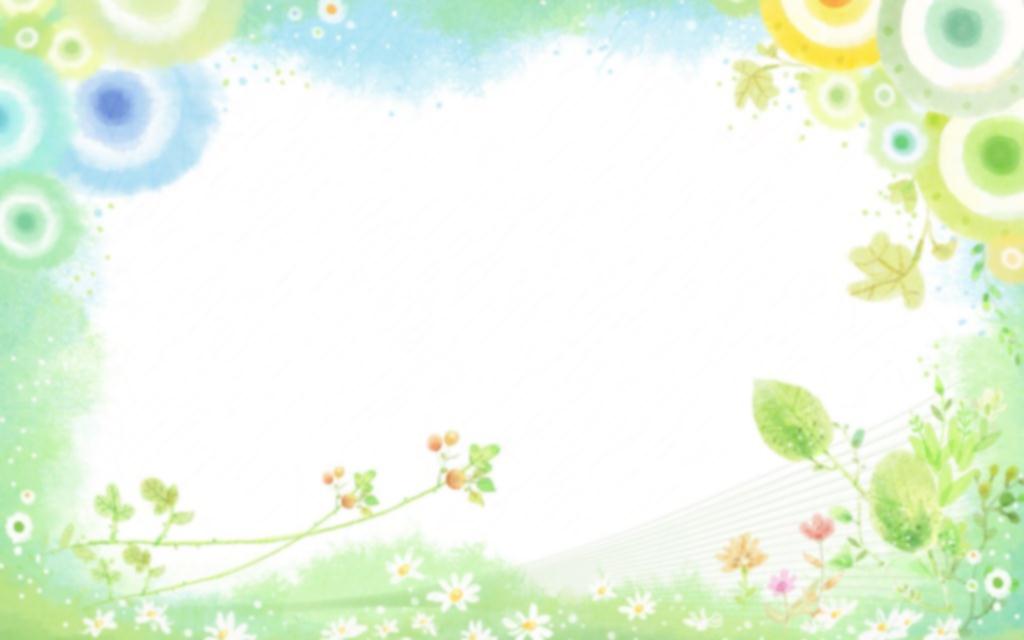 Ознакомление с миром природы
Грибы
Растительный мир
Животный мир
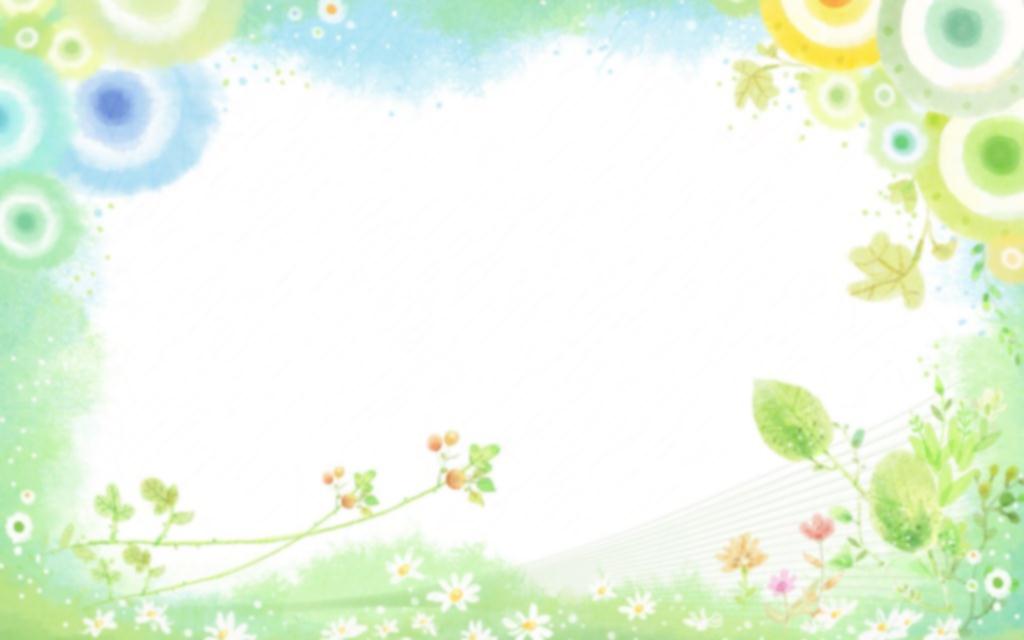 Развитие познавательно-исследовательской деятельности.
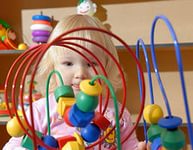 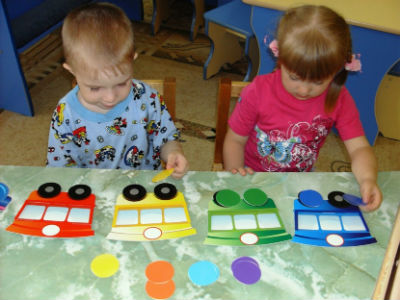 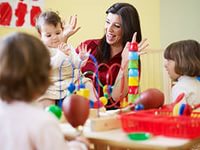 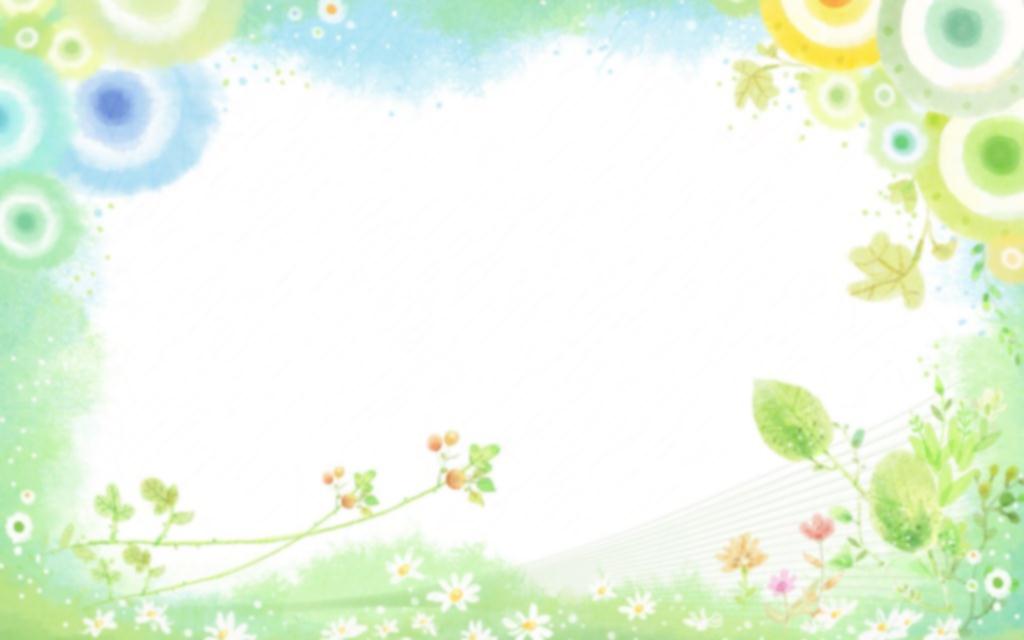 Ознакомление с предметным окружением.
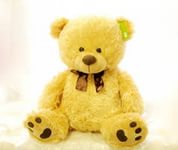 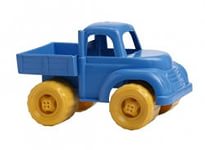 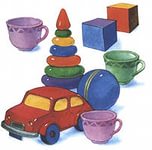 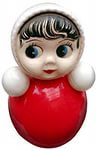 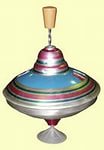 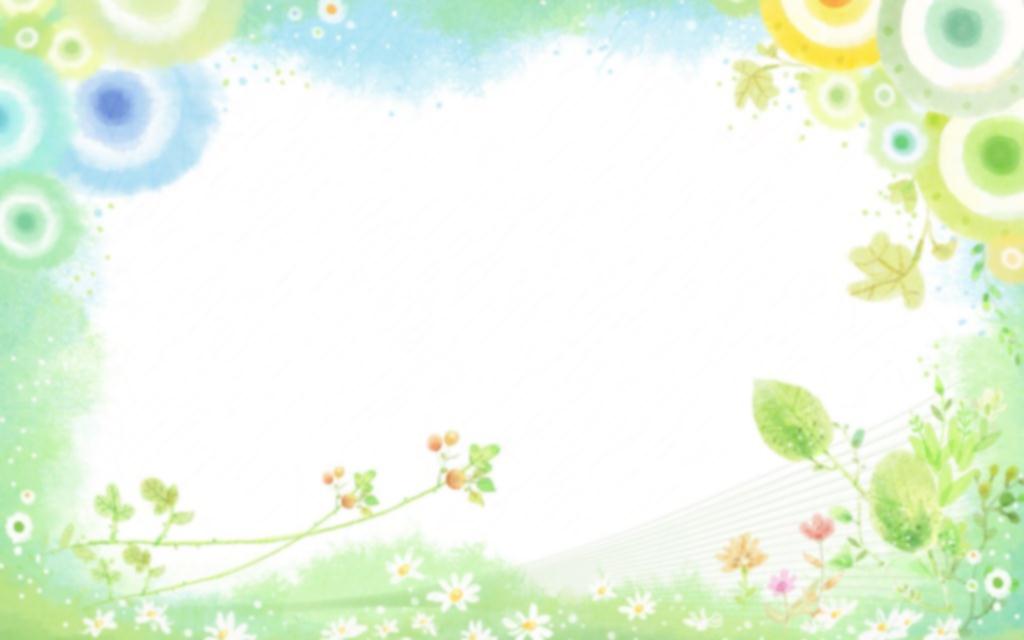 Ознакомление с социальным миром
Ближний круг – моя семья и мои друзья, малая родина.
Формирование бережного отношения к своей семье, своему роду, друзьям, другим людям, животным.
Деятельность людей.
Знакомство с деятельностью людей. Воспитание доброжелательного отношения к людям, уважение к их деятельности. Воспитание познавательных интересов и стремления к преобразующей деятельности.
Я – человек.
Формирование у ребенка представления о своей принадлежности к человеческому роду; воспитание уверенности в себе, умение анализировать свои поступки, чувства, мысли.
Ребенок 
и социальный мир
Земля – Родина человечества
Формирование представления о Земле и жизни людей на Земле.  Воспитание толерантного отношения к жителям Земли.
Моя страна.
Формирование представления о своей стране как о родине многих людей разных национальностей. Формирование гражданской 
принадлежности Воспитание патриотизма, толерантного отношения к жителям России
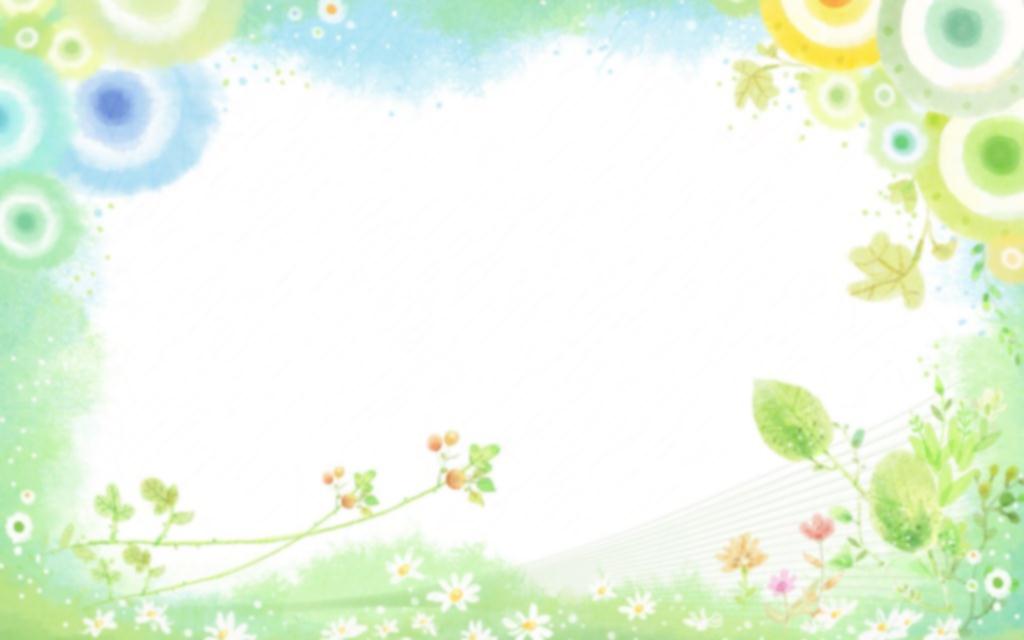 Формы работы по познавательному развитию:
 организация познавательных занятий;
 совместные занятия с детьми;
 организация самостоятельной деятельности детей.
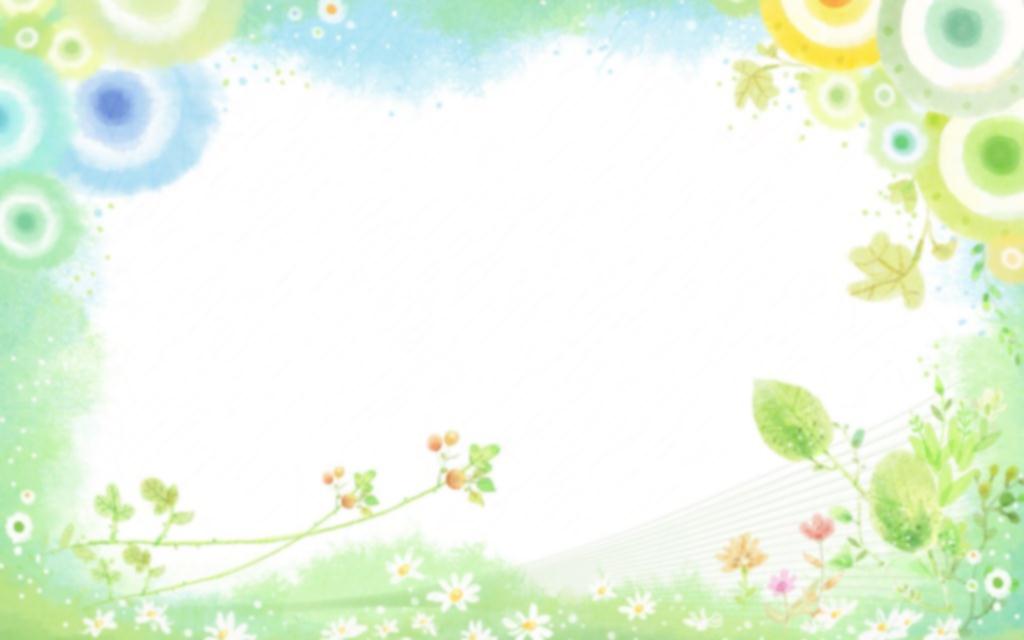 Виды работы с детьми по познавательному развитию
Сюжетная игра
Конструирование
Рассматривание
Игра-экспериментирова-ние
Исследовательская деятельность
Наблюдение
Развивающая игра
Экскурсия
Интегративная деятельность
Ситуативный разговор
Беседа
Проблемная ситуация
Создание коллекций
Рассказ
Проектная деятельность
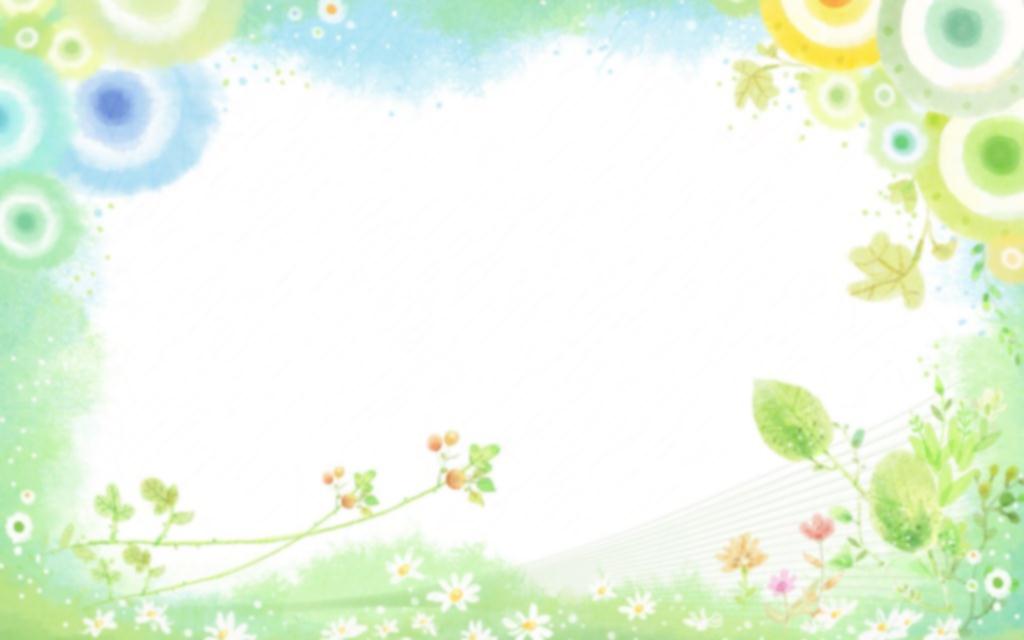 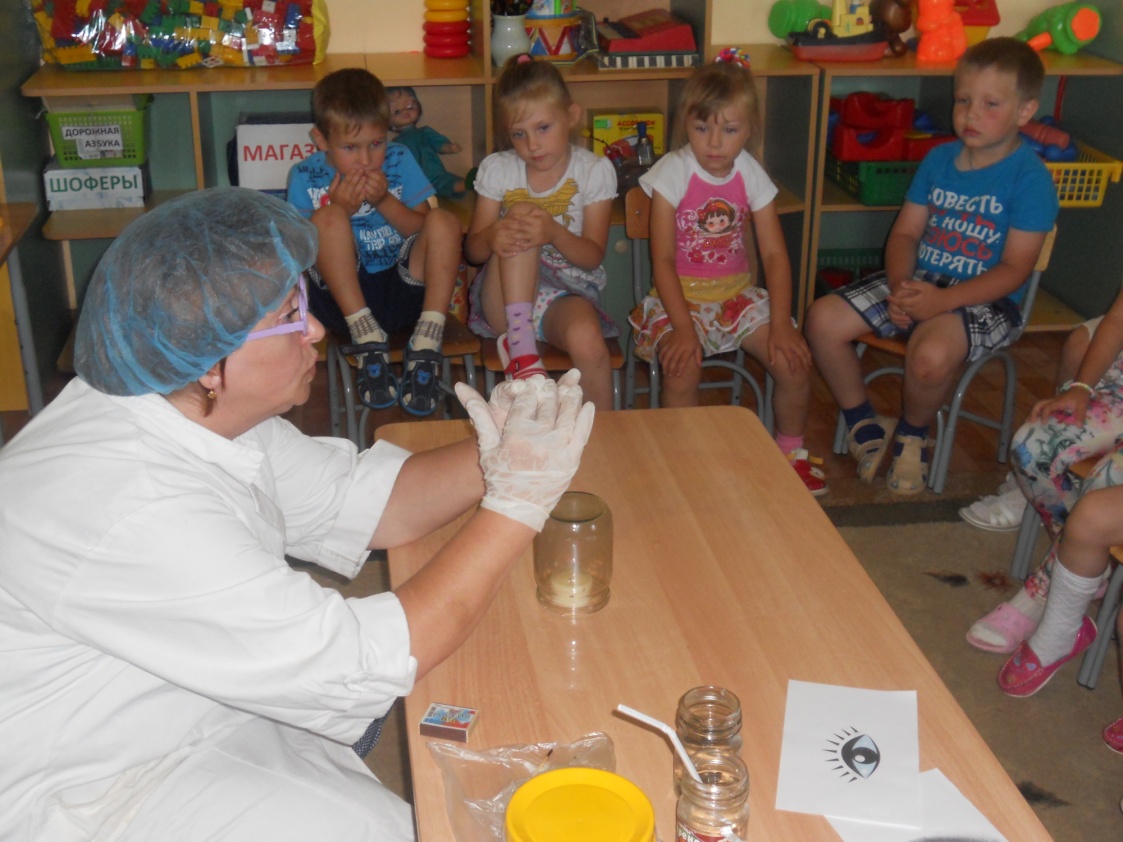 Это всё – эксперименты –Интересные моменты!
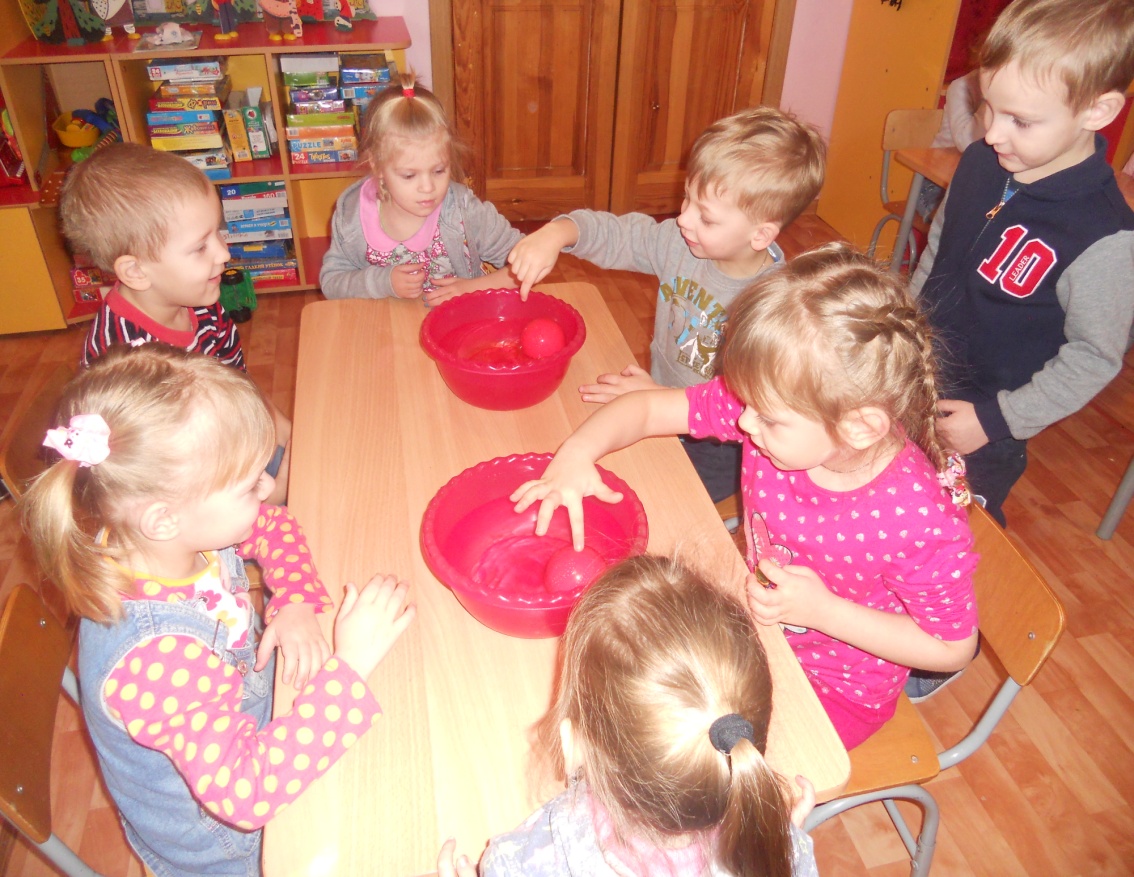 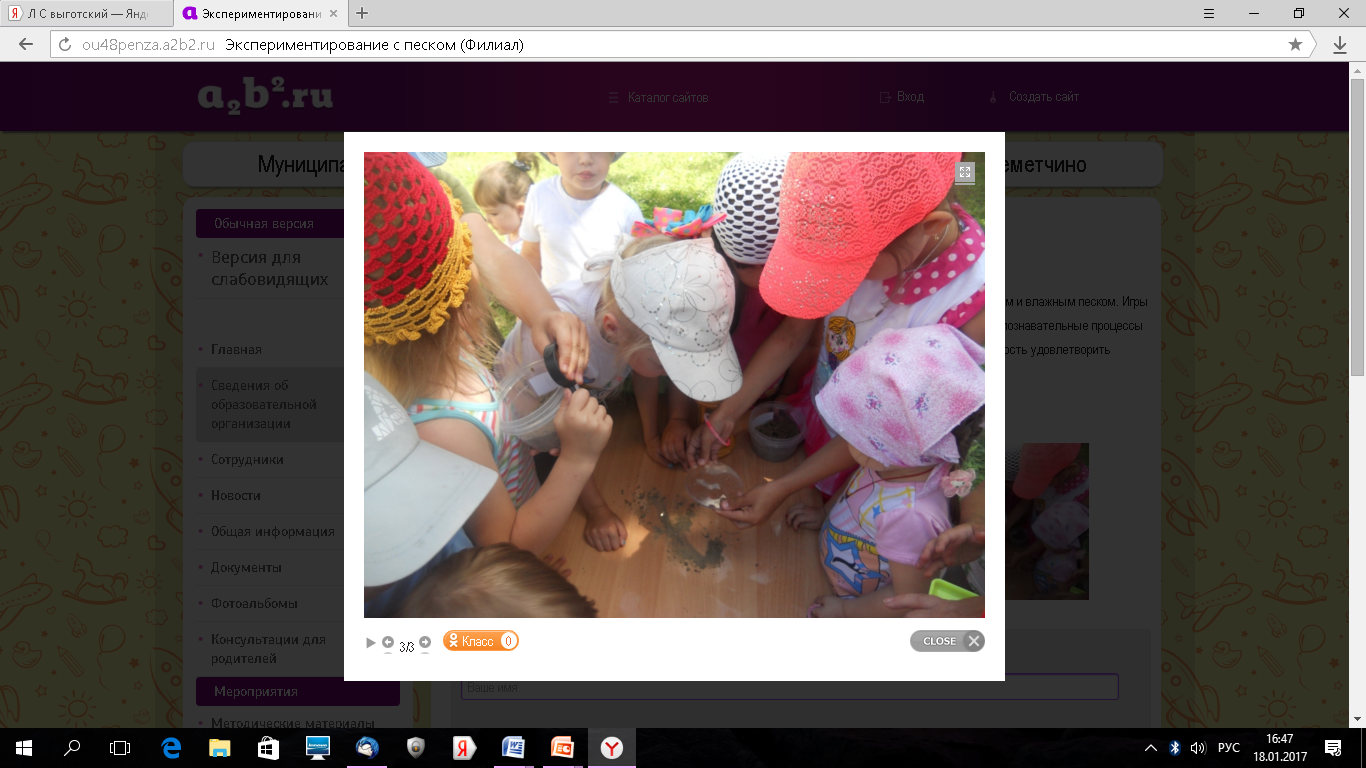 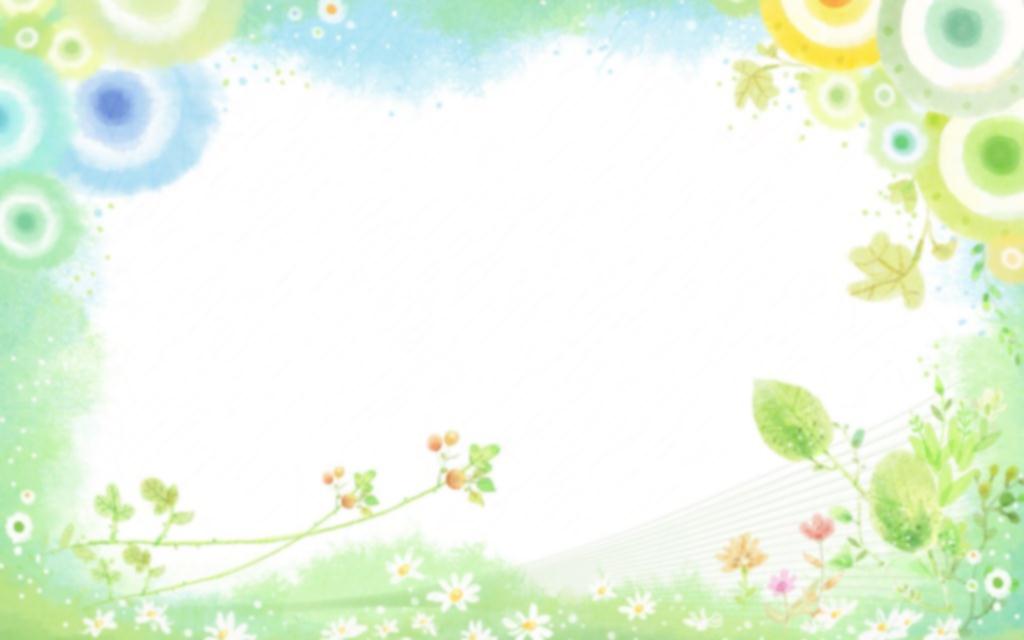 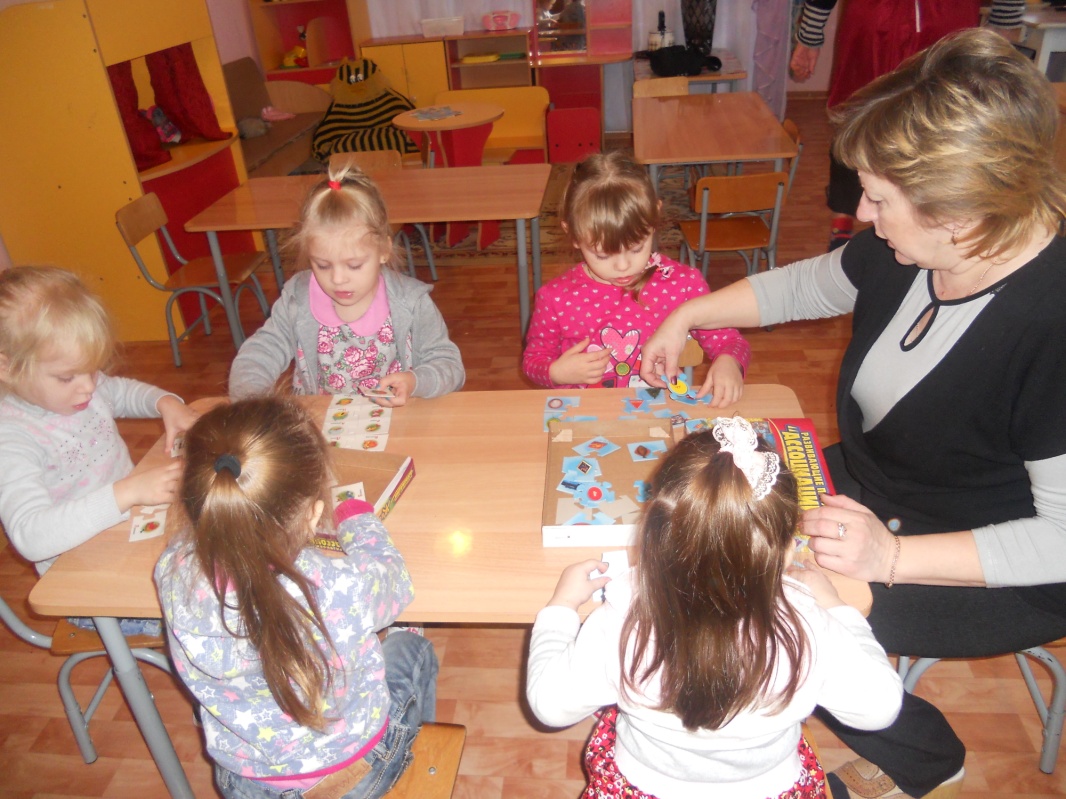 Играть мы любим очень,
 Вы знаете, друзья!!! 
Без игр прожить ребёнку 
Никак, никак нельзя!!!
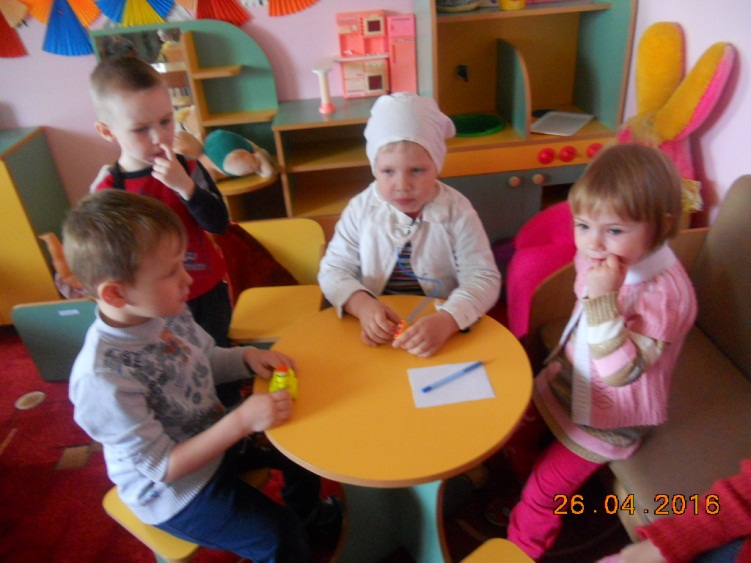 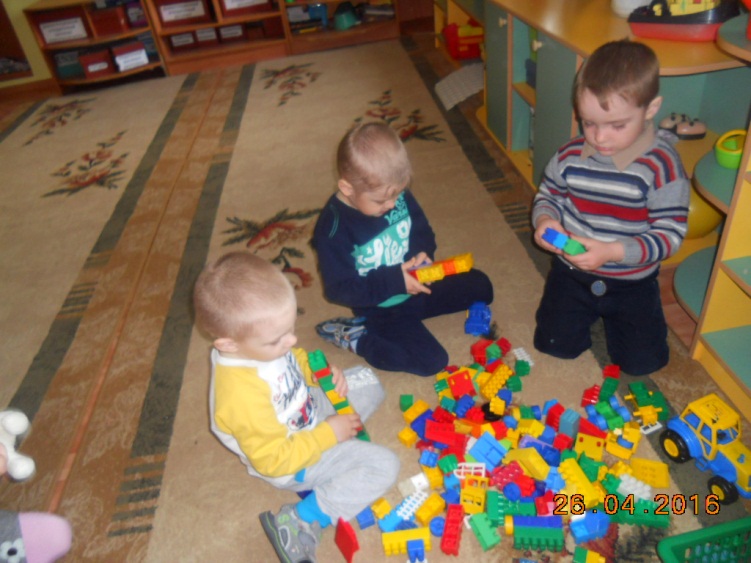 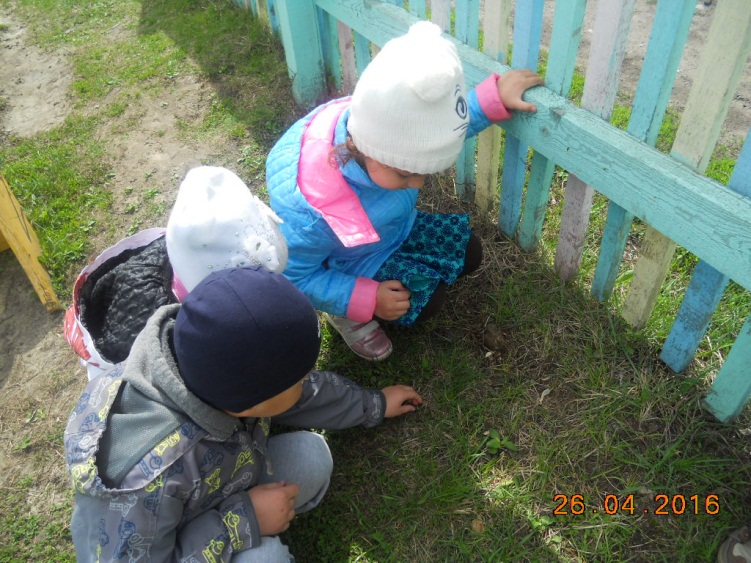 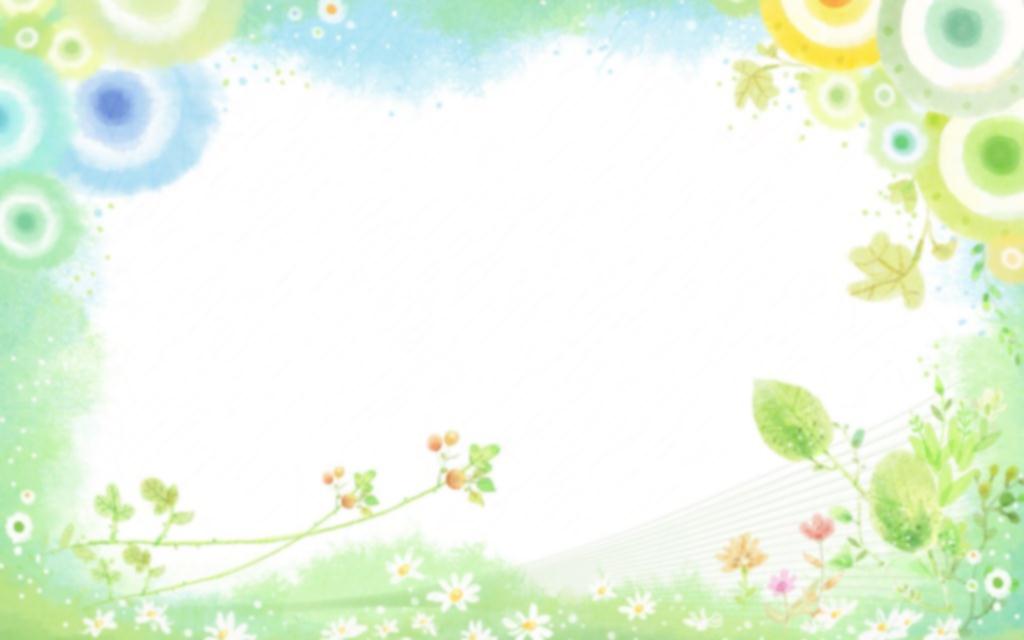 Природа радует глаз в любое время суток. Цените, любите и берегите природу!
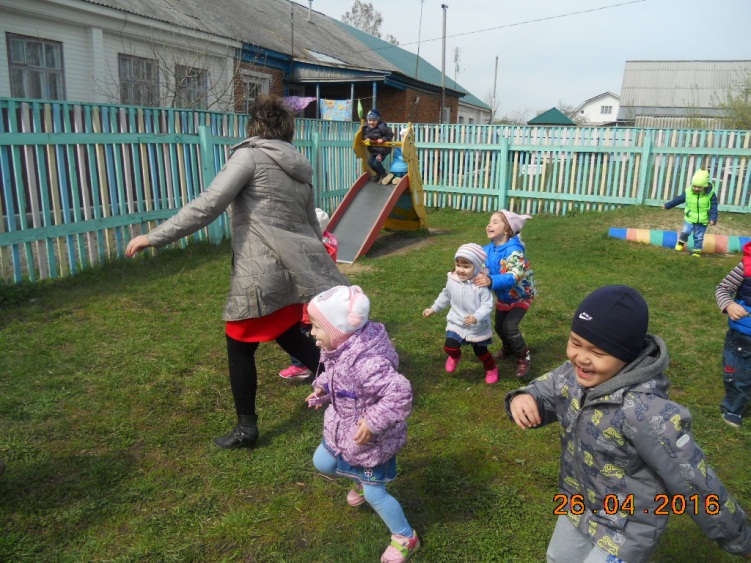 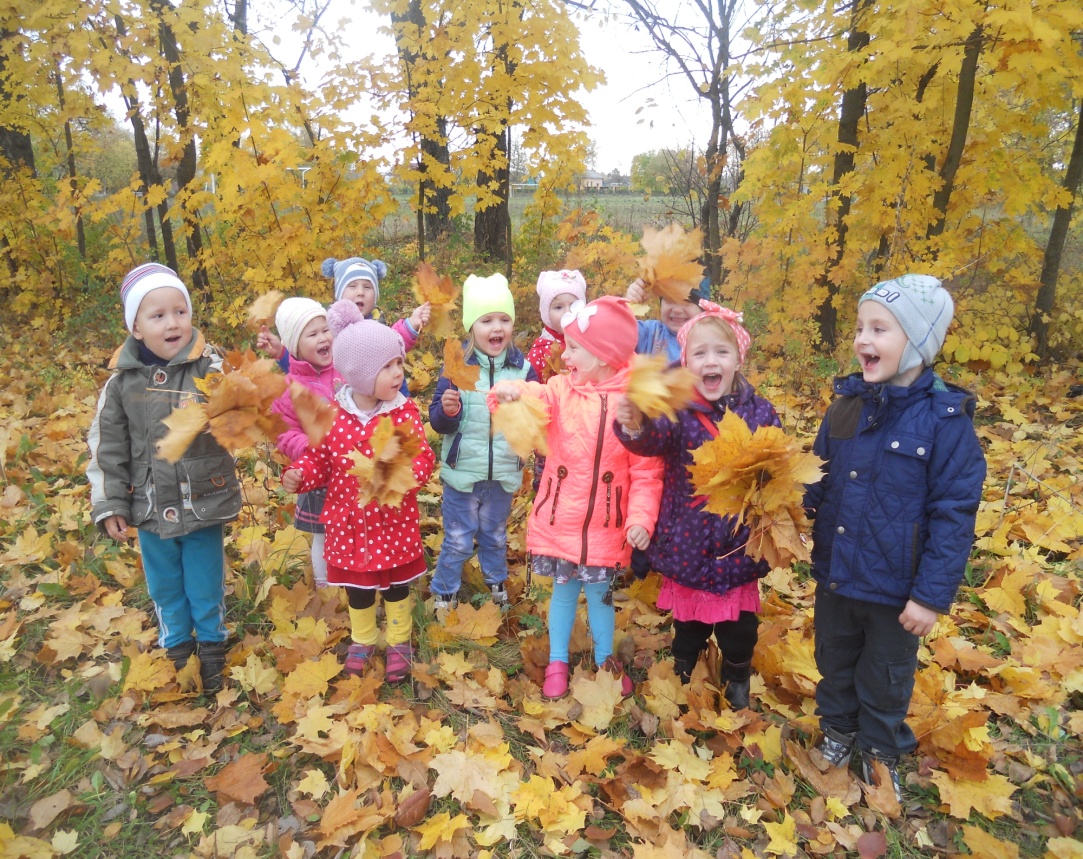 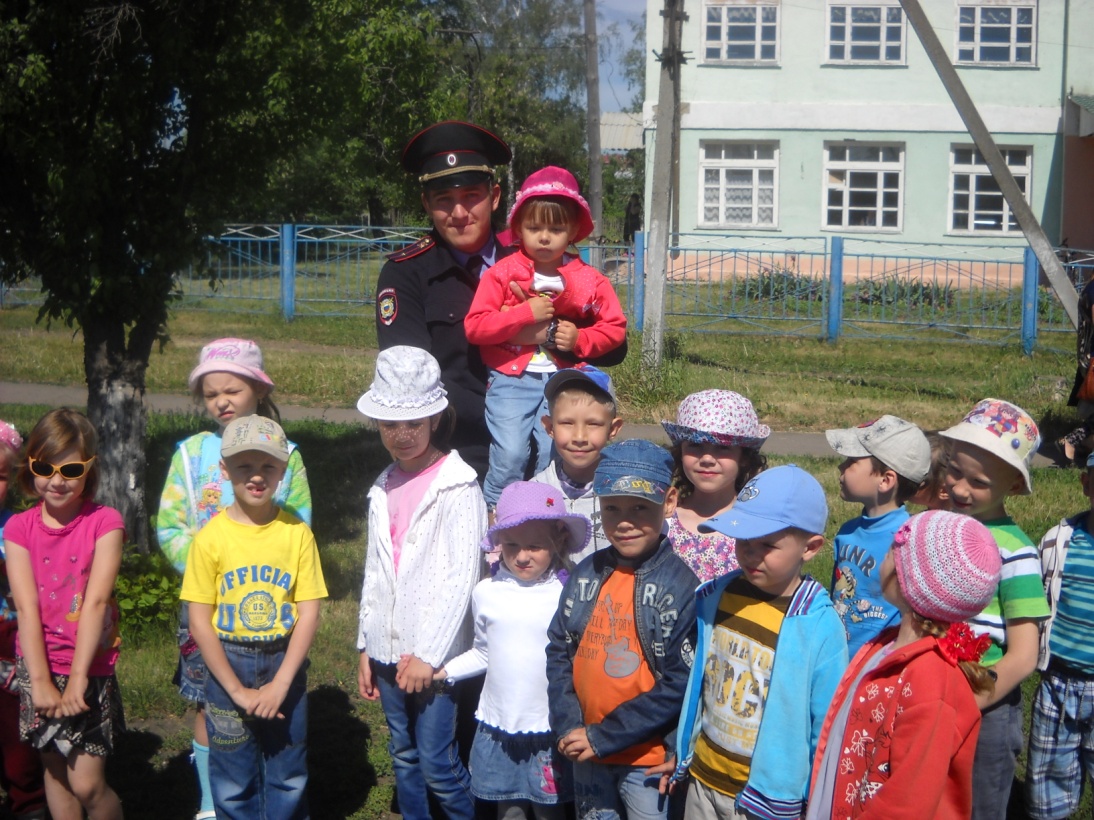 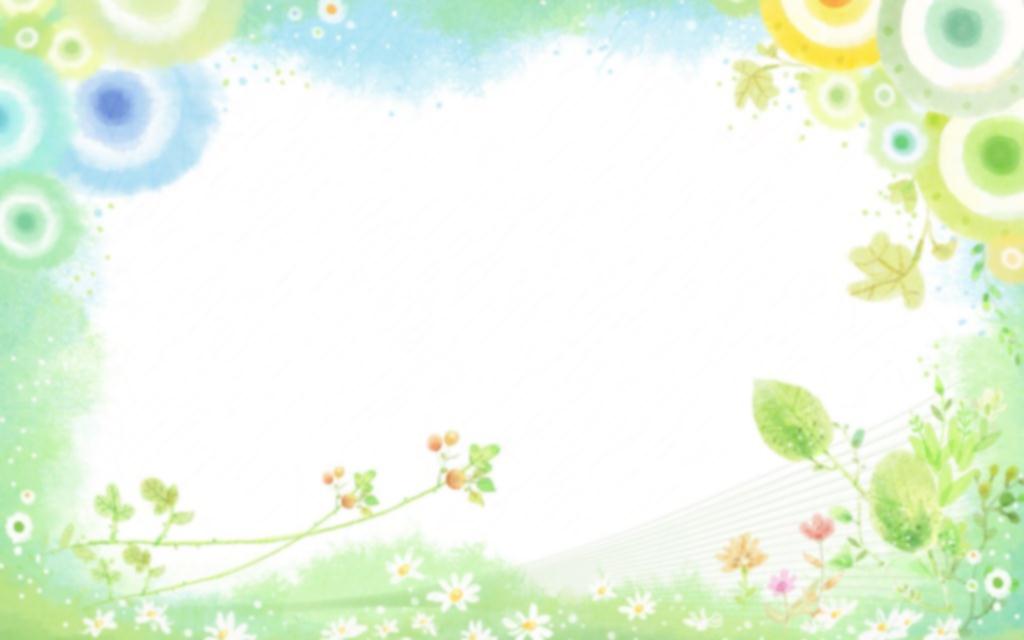 А на улице у нас,
Здесь у перекрестка,
Точно зебра в самый раз -
Переход в полоску.
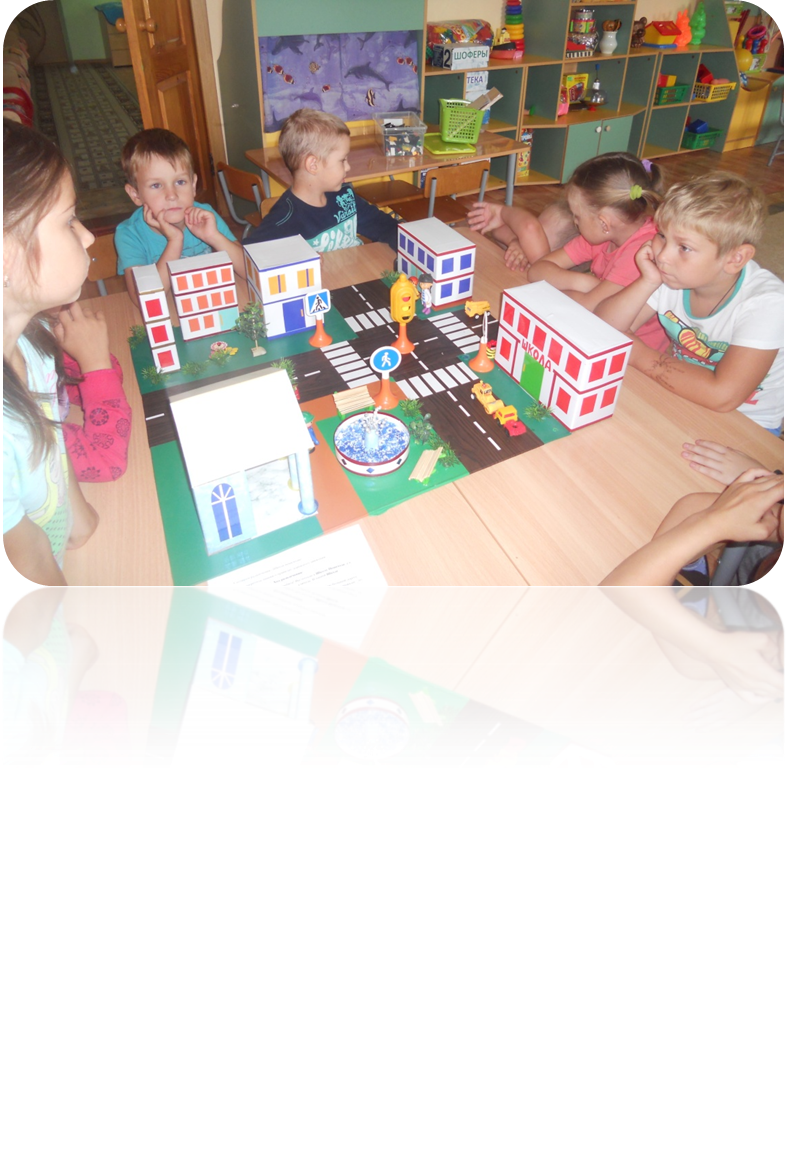 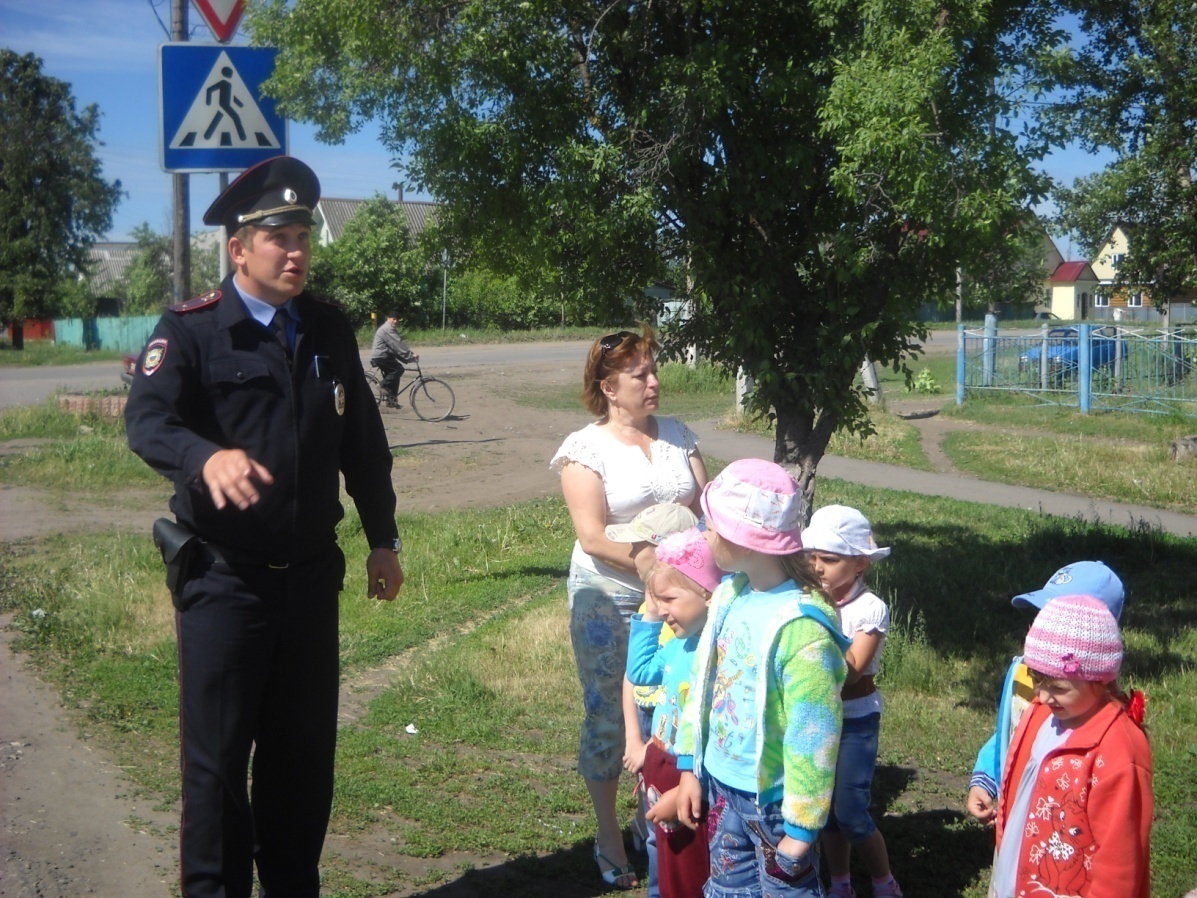 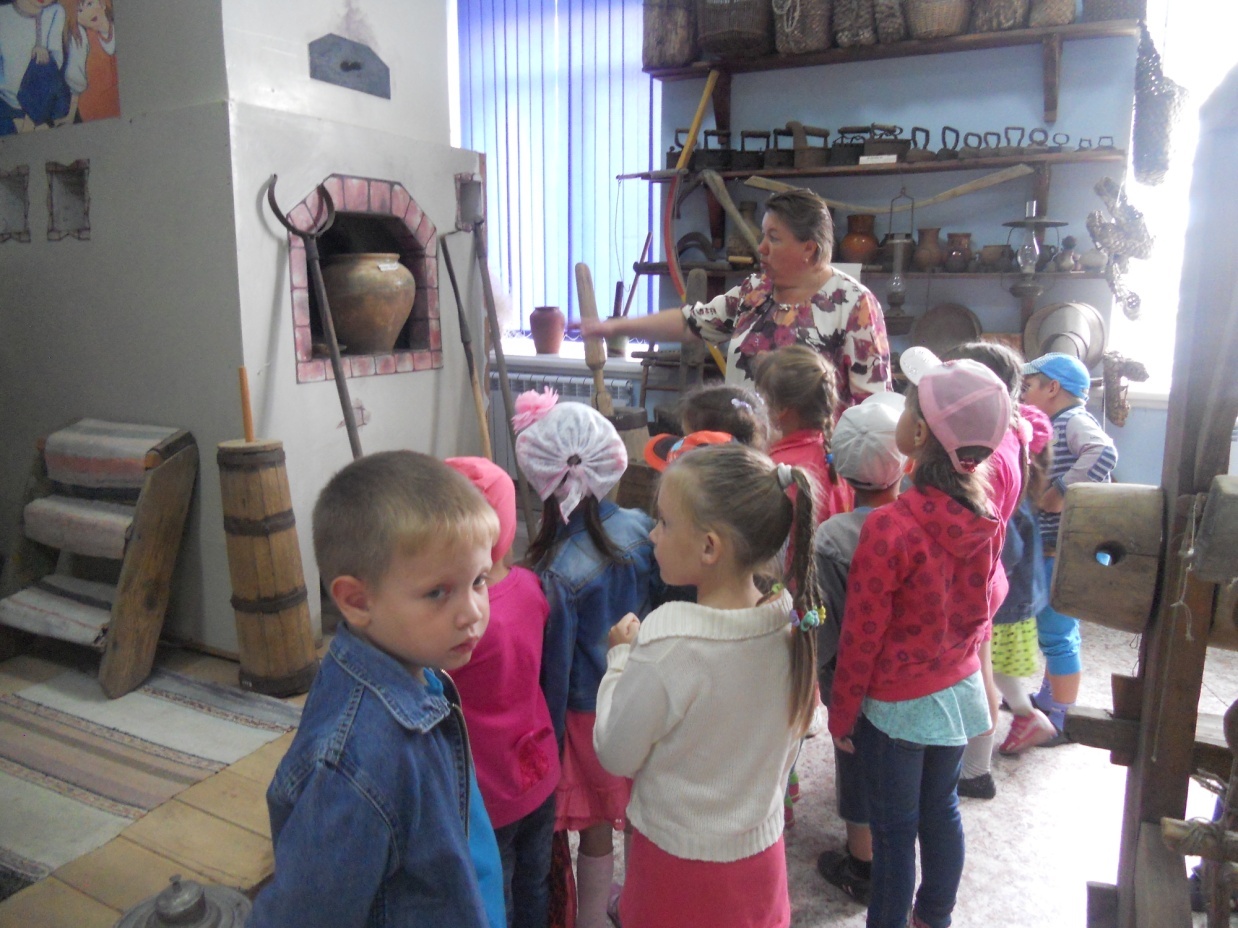 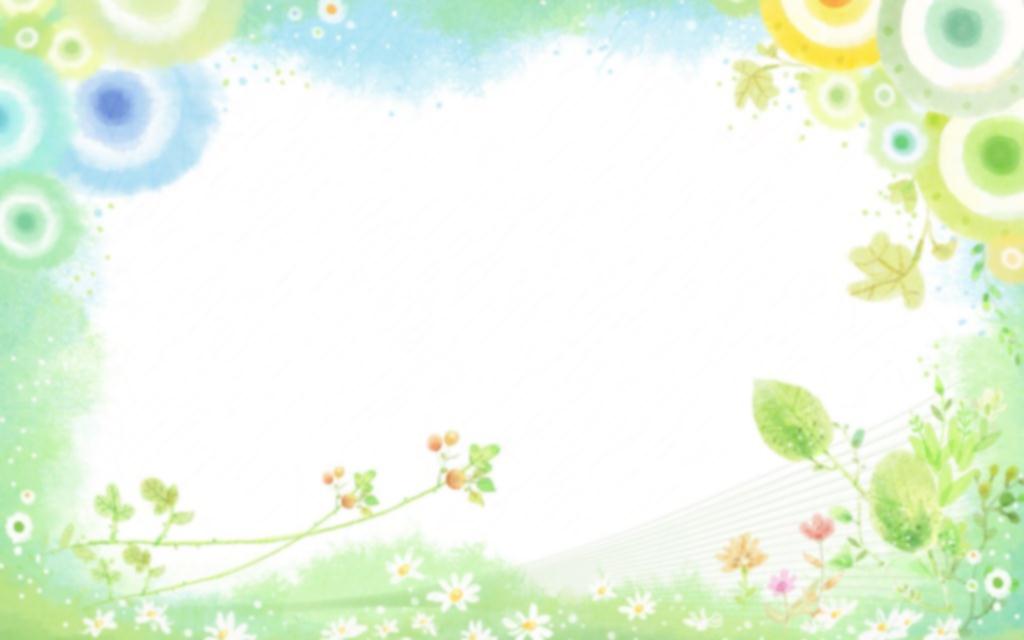 Музей и память. Каждый экспонат 
Расскажет об истории эпохи.
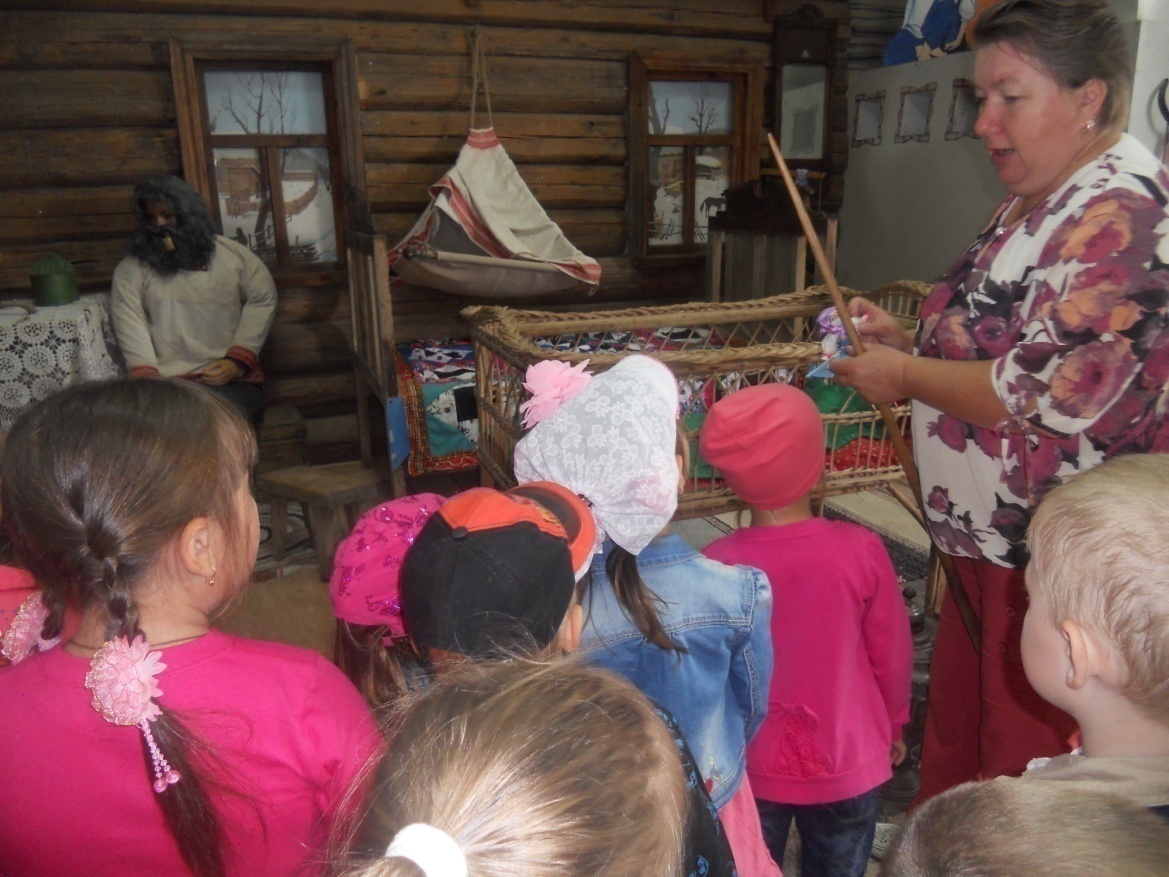 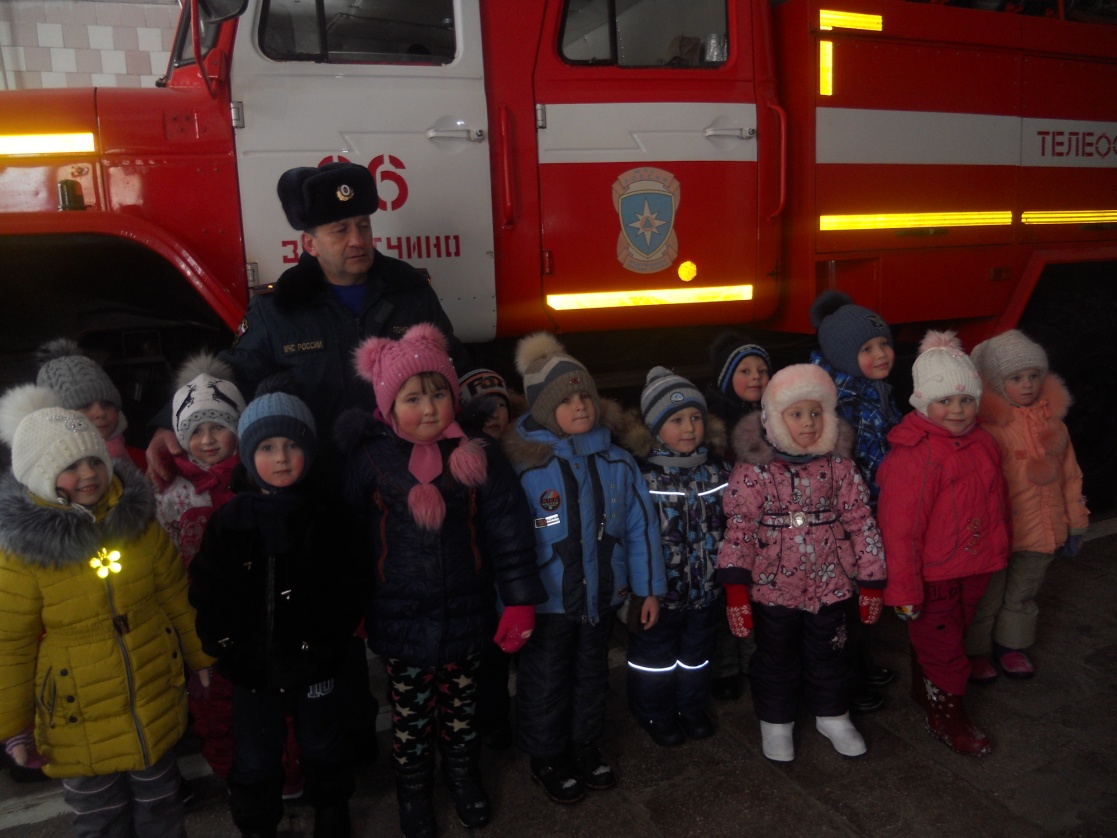 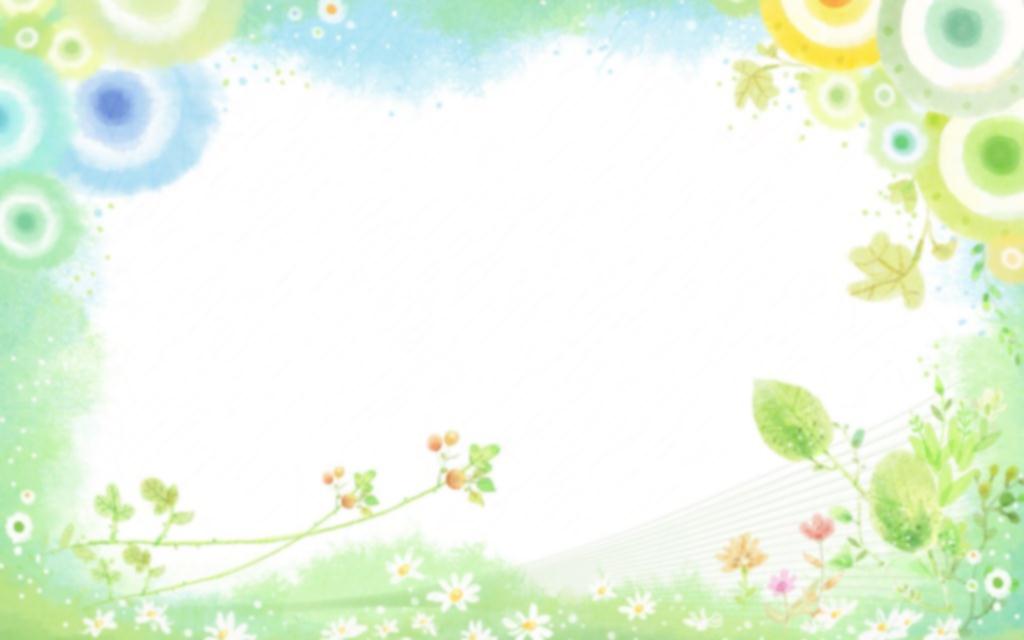 Забыв про отдых и покой,Они идут в огонь и в воду...Пожарный - истинный герой,Так было, есть, и быть от роду.
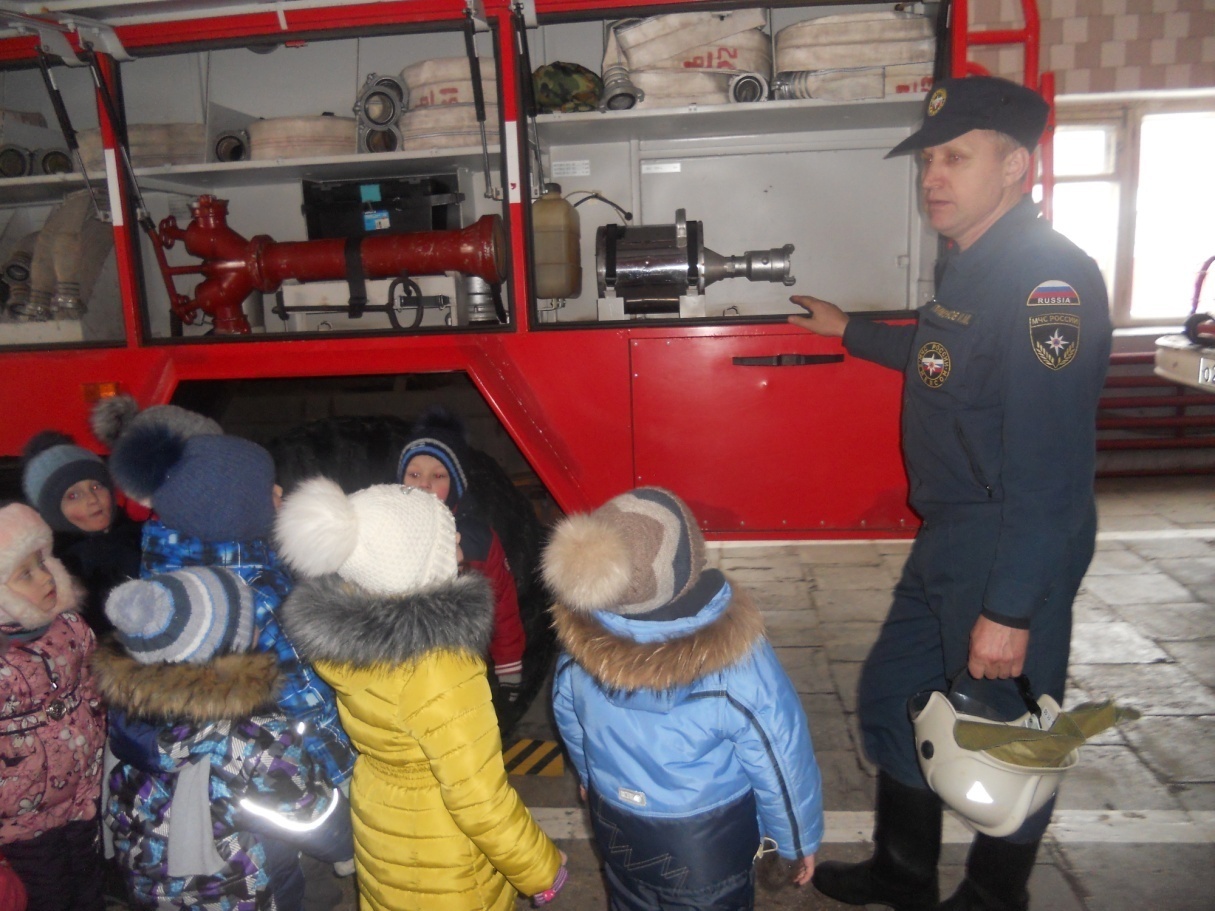 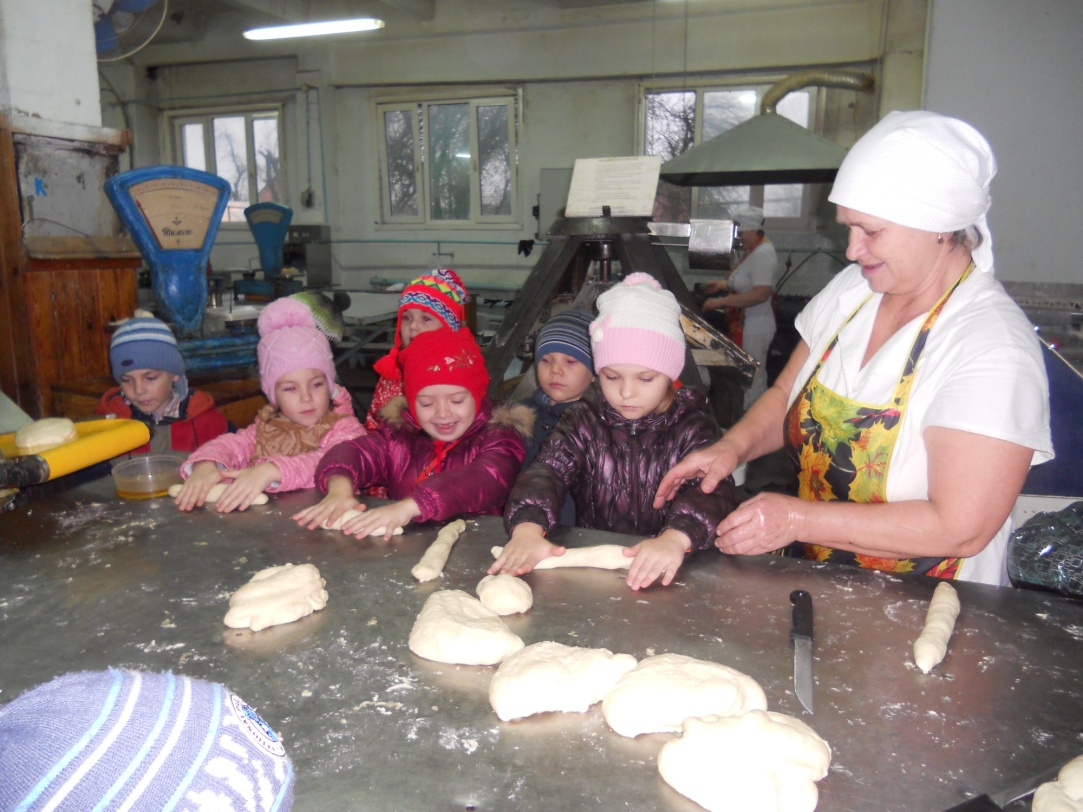 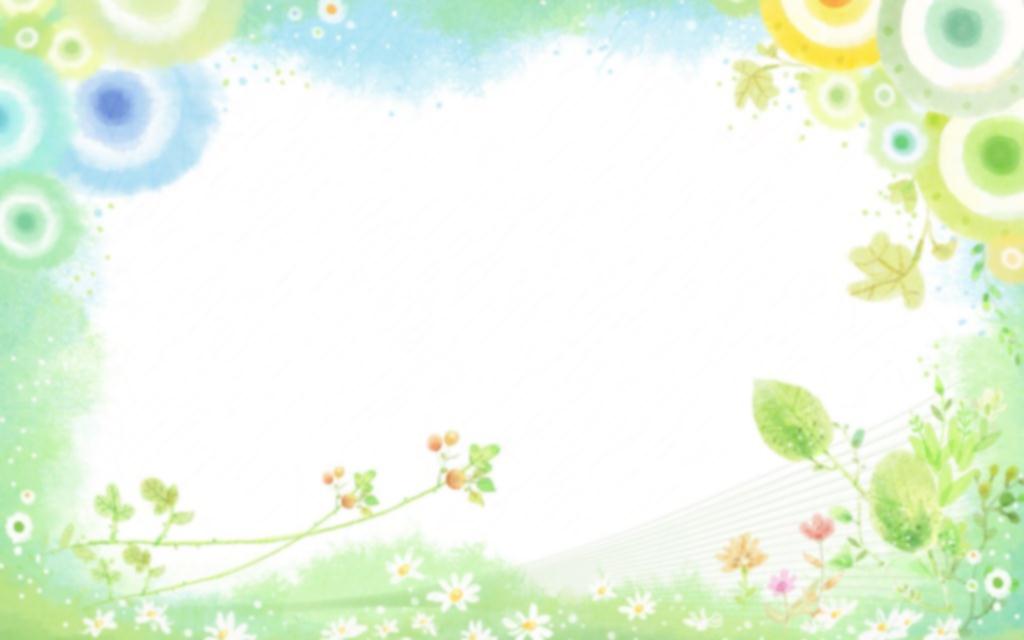 Что на земле дороже хлеба?
Какой алмаз сравнится с ним?
В нём – запах пашни, нежность неба.
И жизнь вся, вскормленная им.
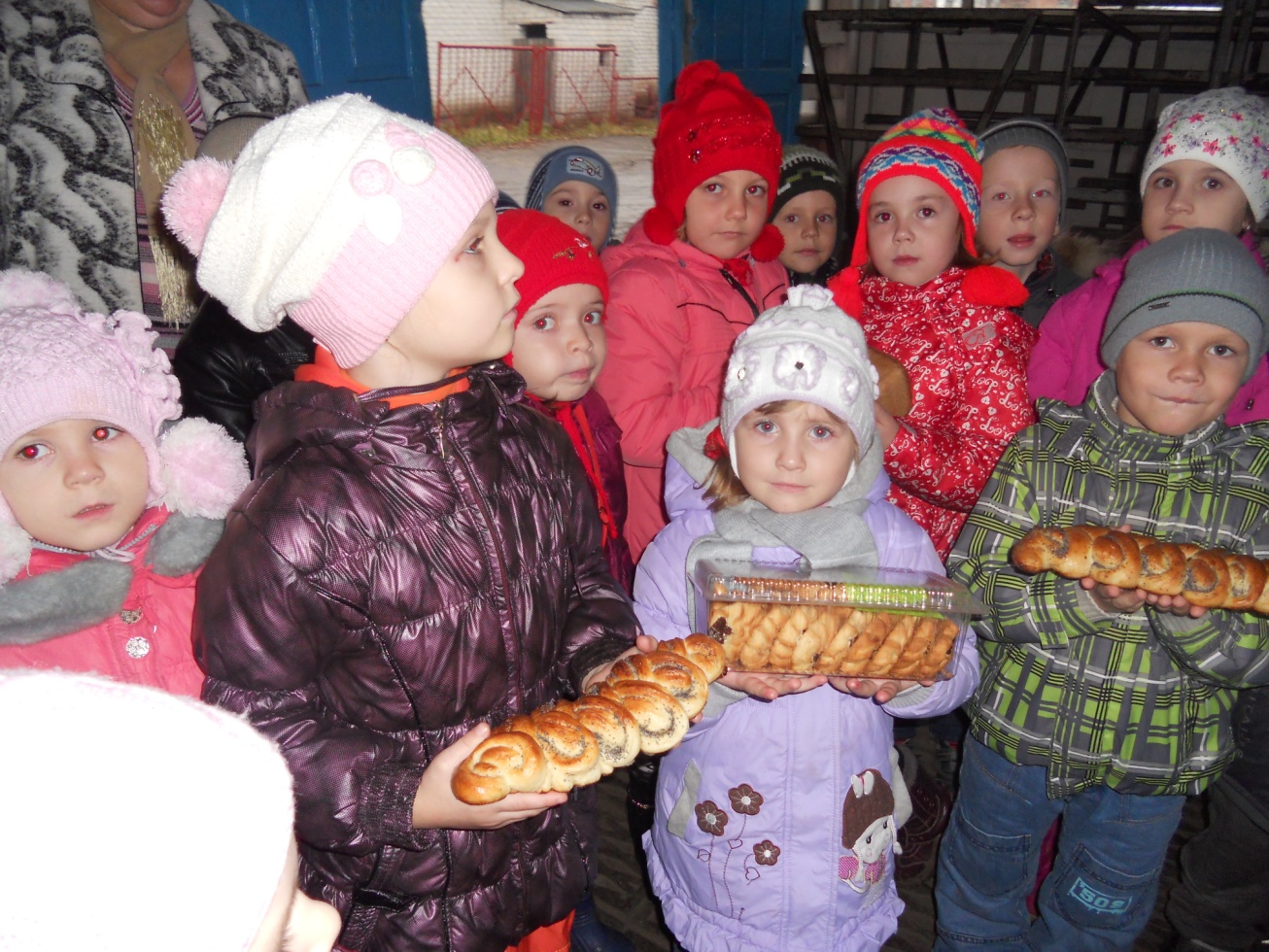 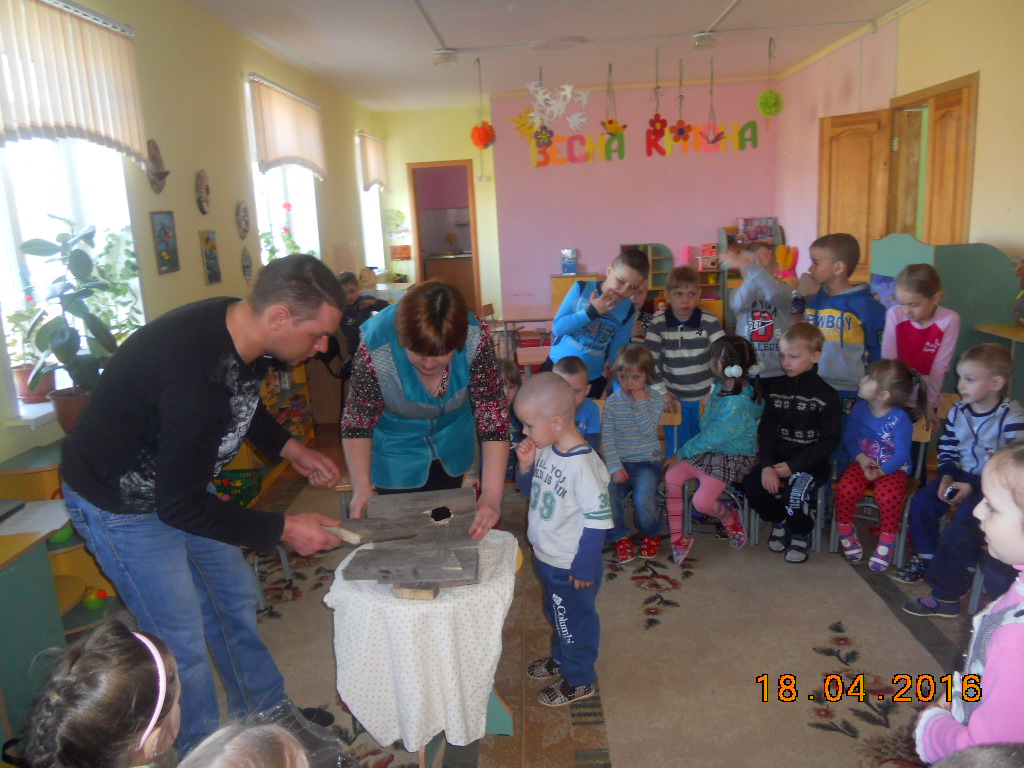 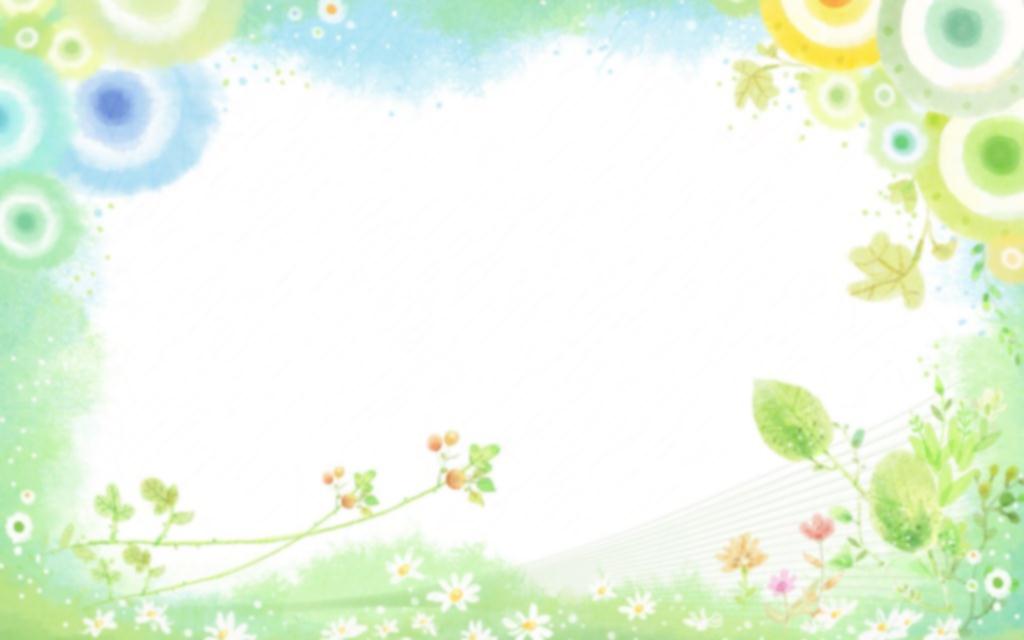 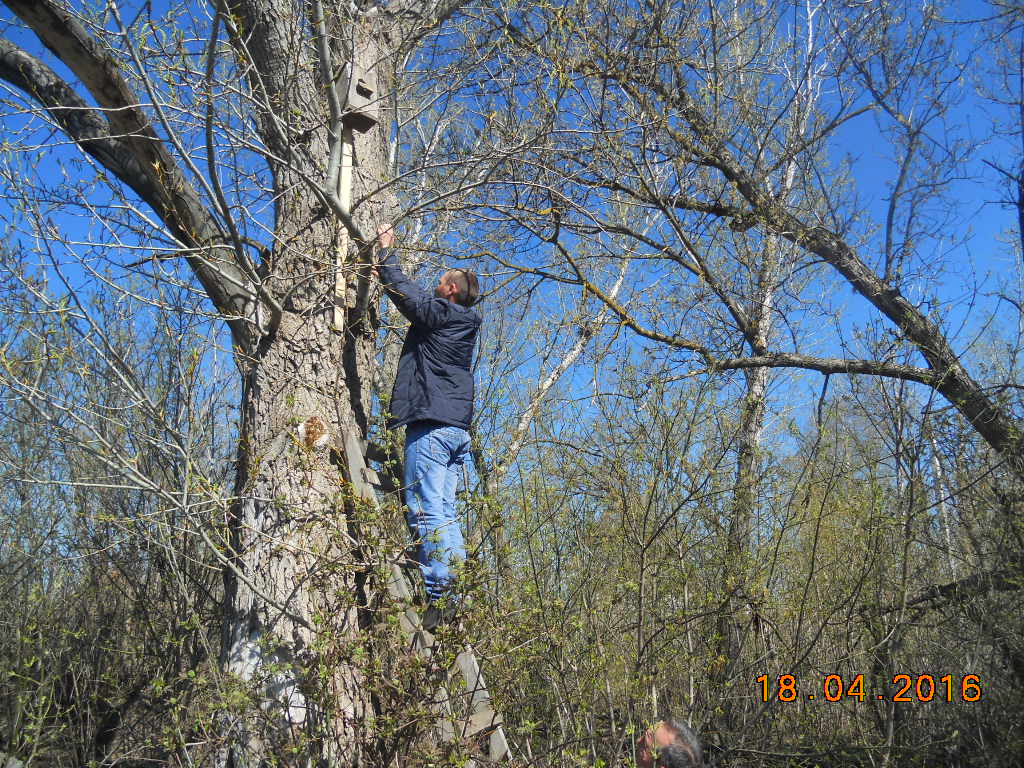 С папой сделаем мы домикдля синичек, воробьёв,будем мы кормить вас хлебом
-и сестричек, и братьёв.
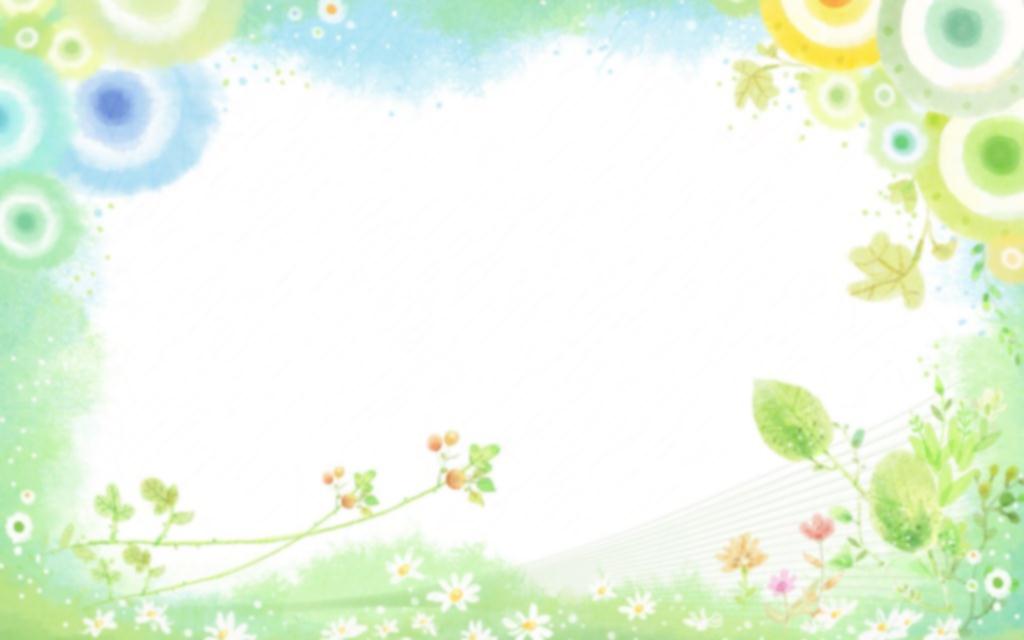 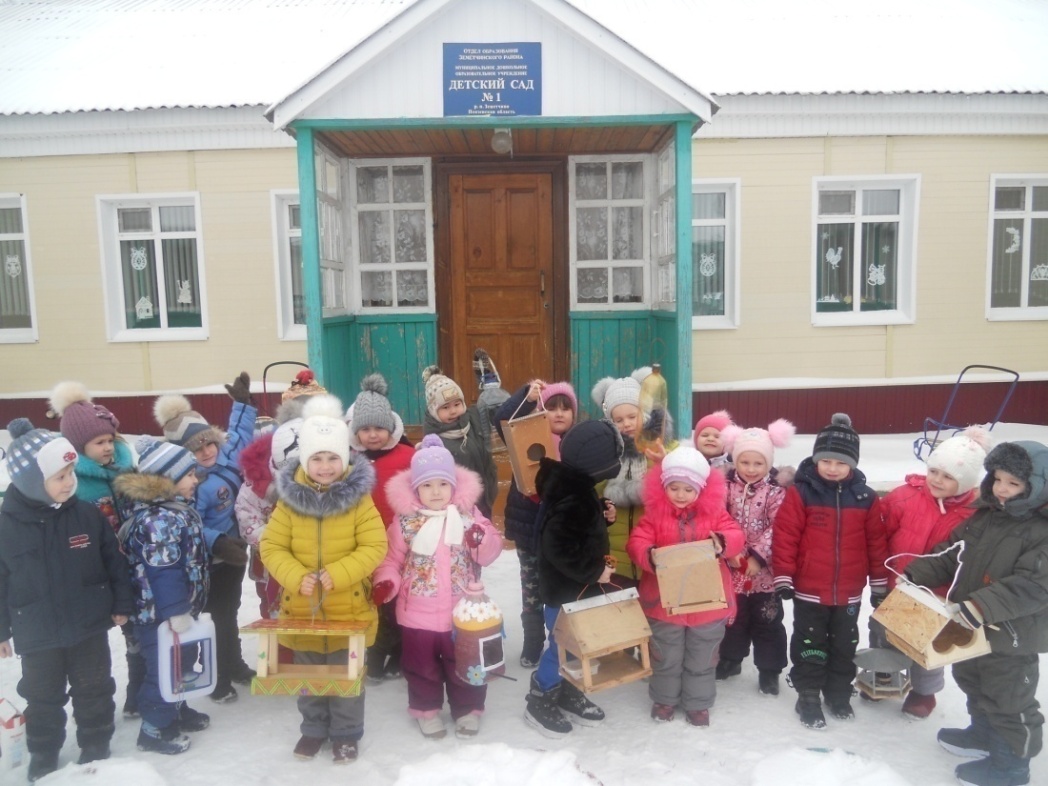 Всероссийская акция «Покормите птиц зимой»
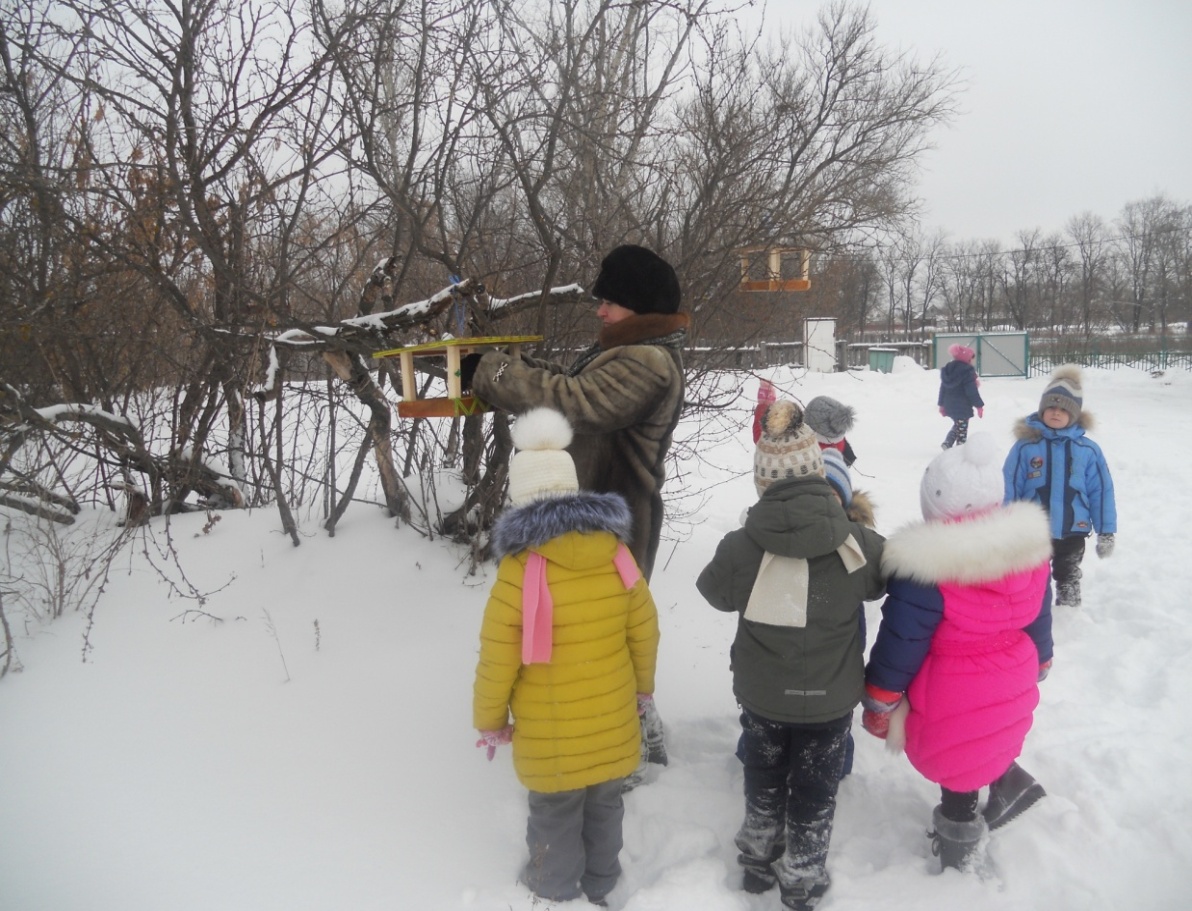 Покормите птиц зимой,
Пусть со всех концов
К вам слетятся, как домой,
Стайки на крыльцо…
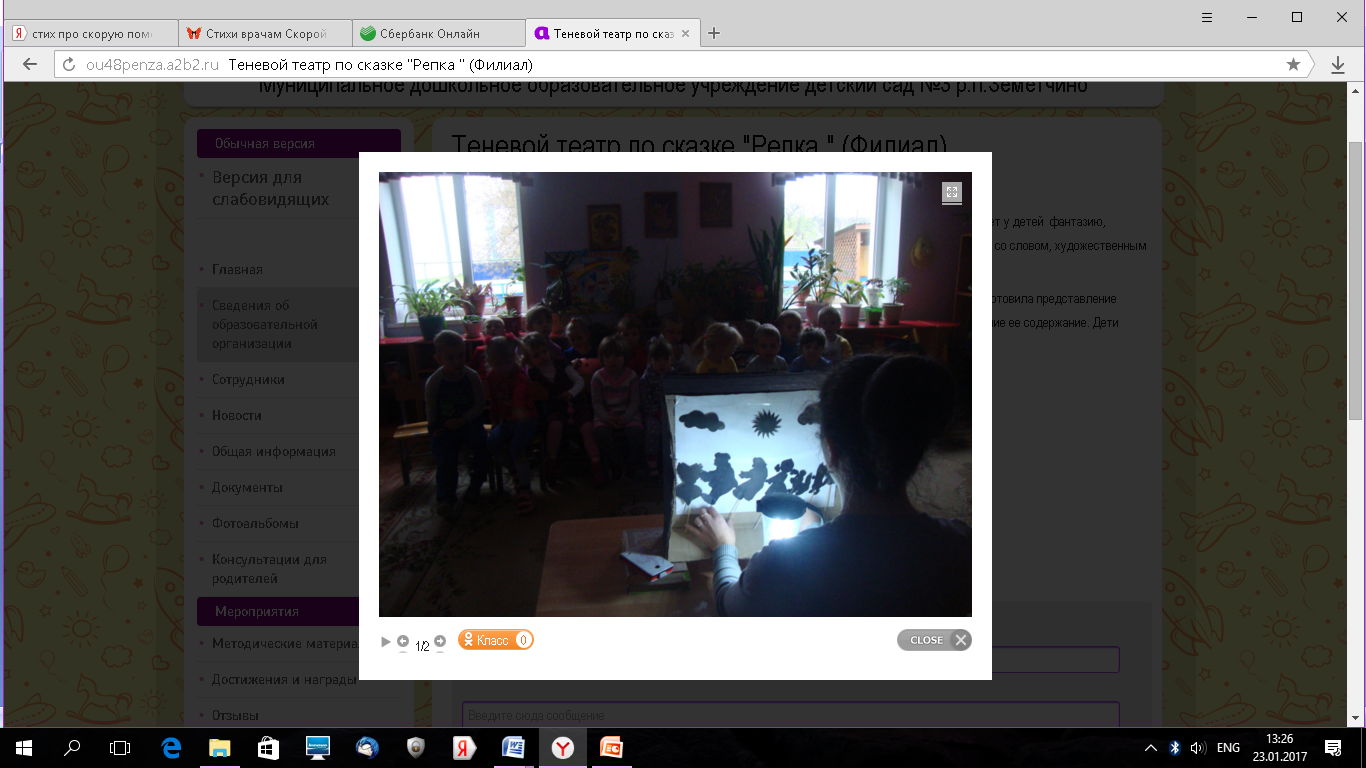 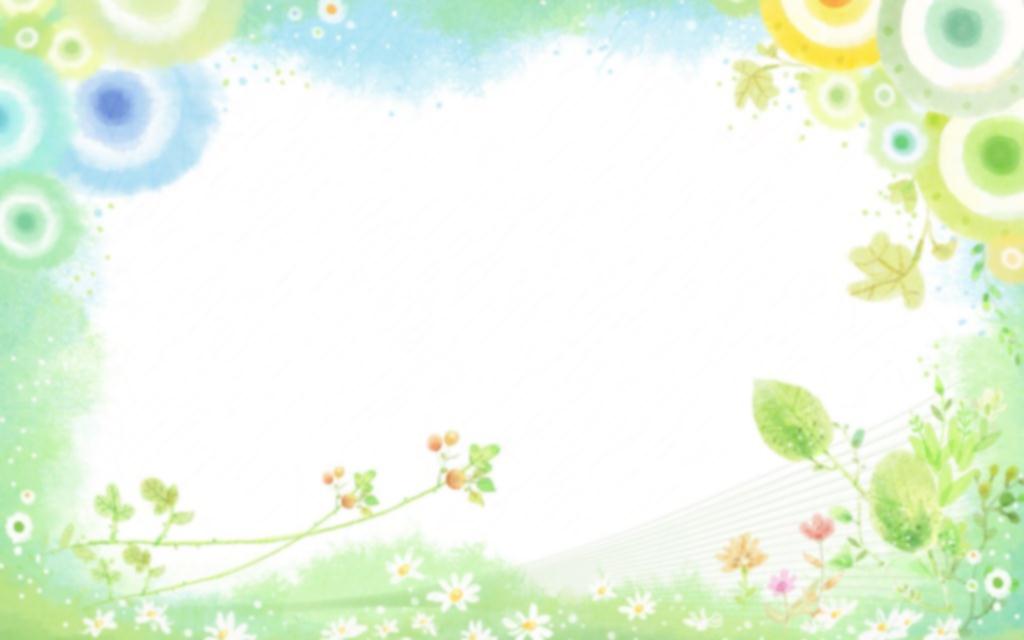 Театр – это игра, чудо, волшебство, сказка!
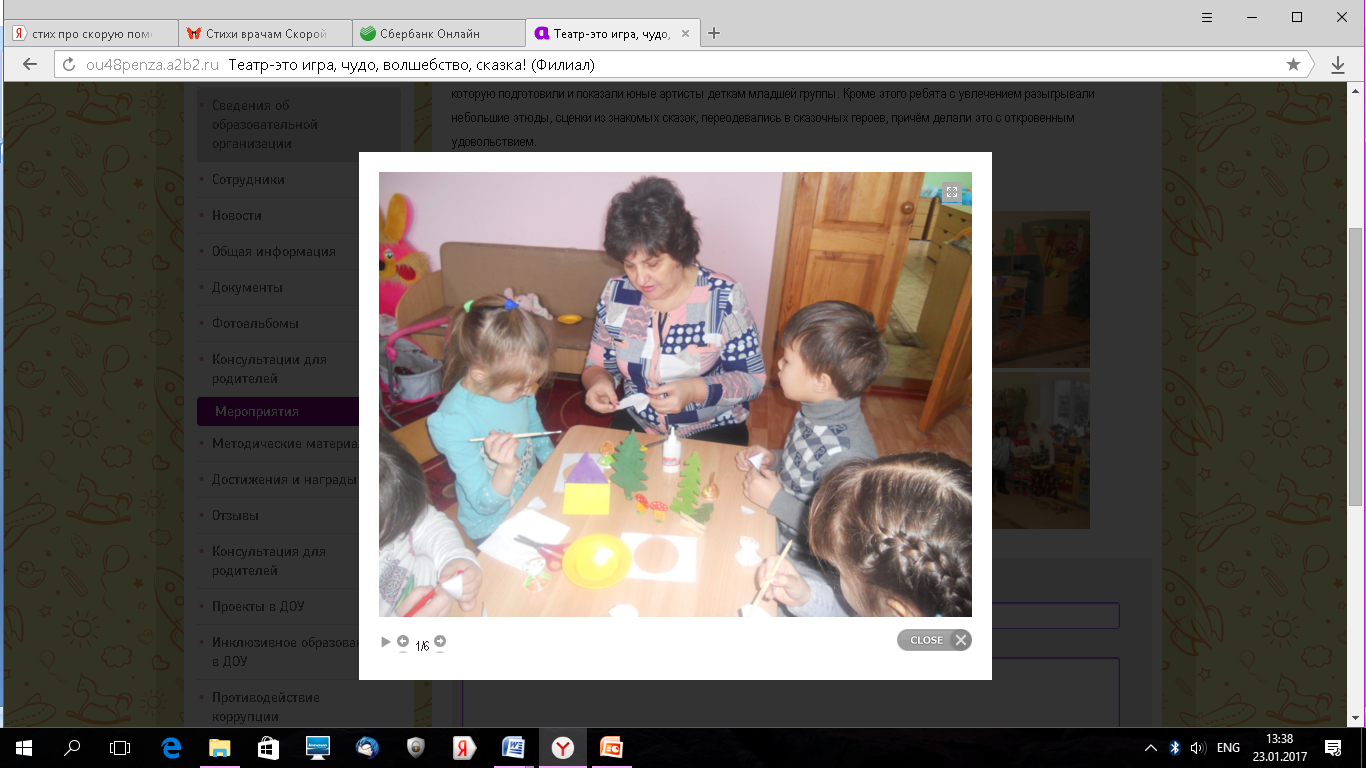 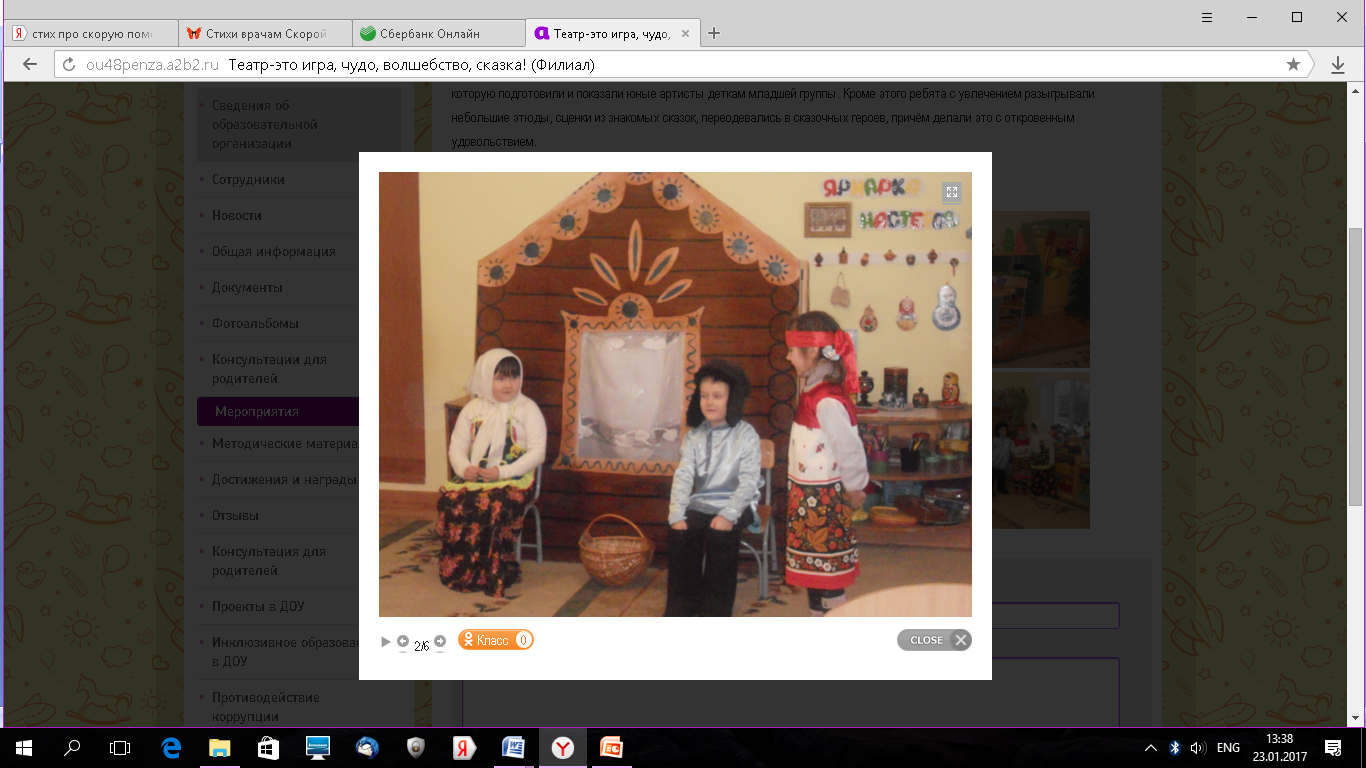 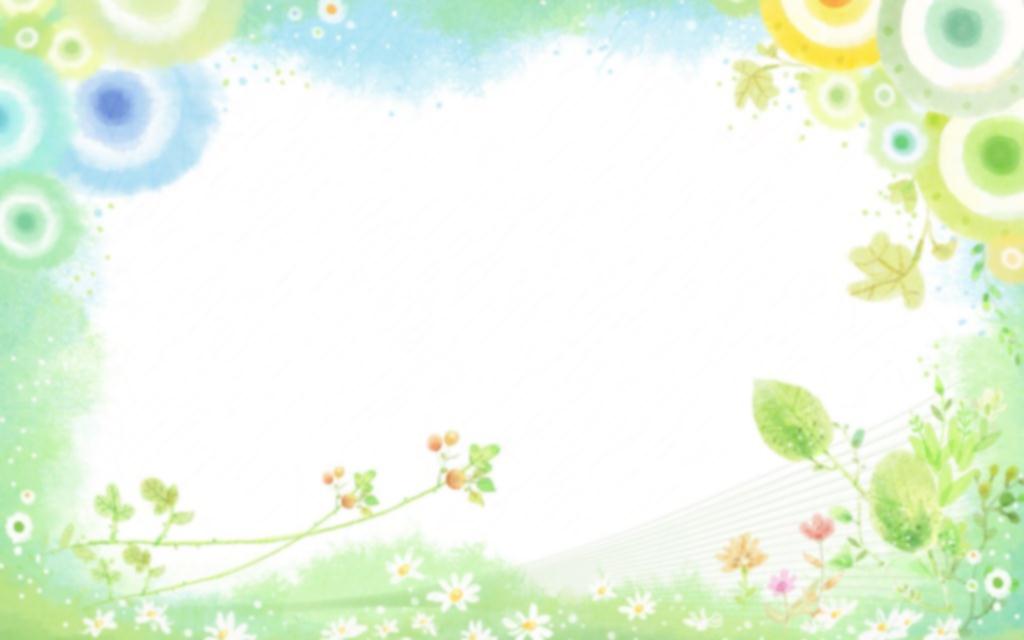 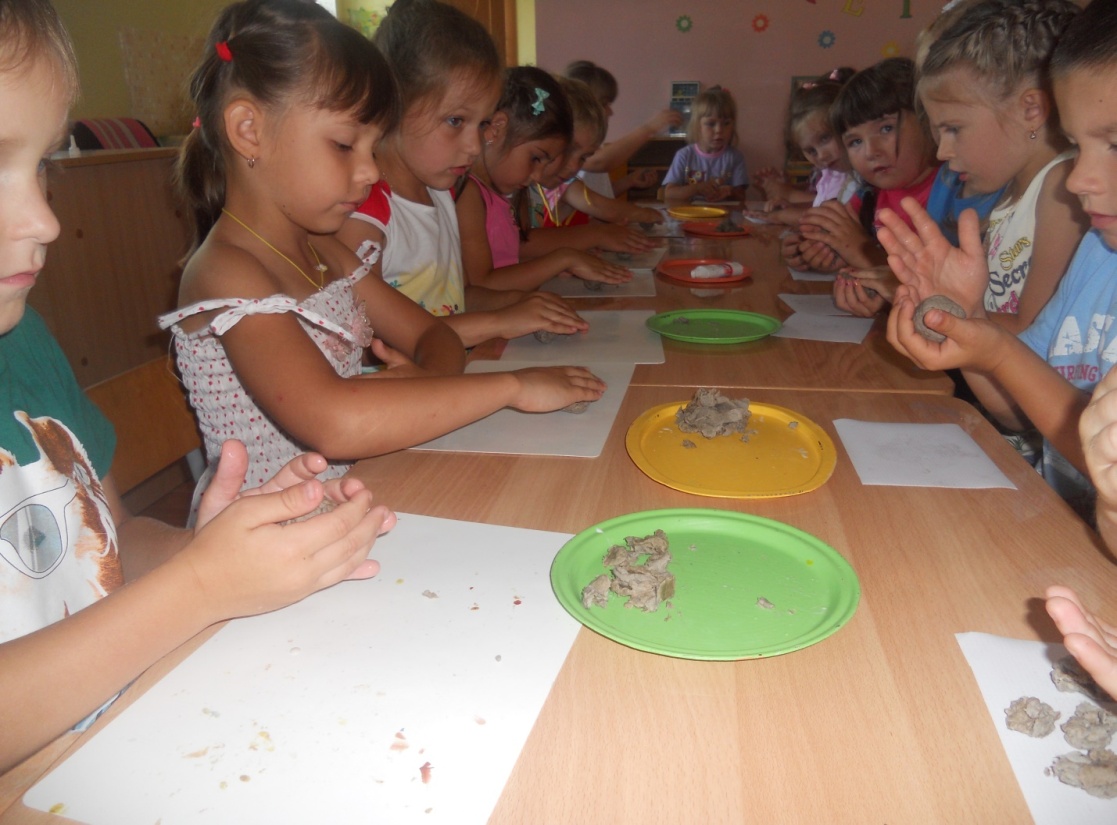 Папье-маше – оригинальная техника для художественного труда в детском саду.
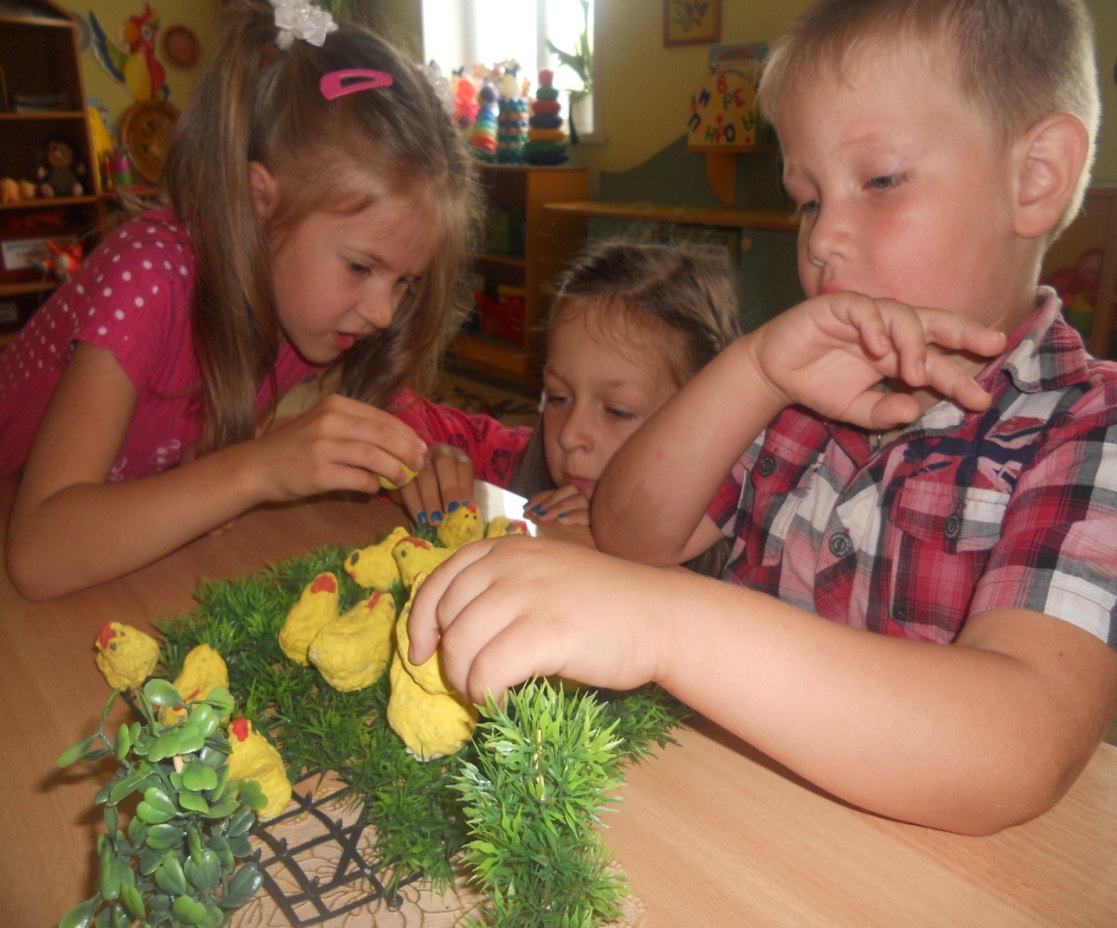 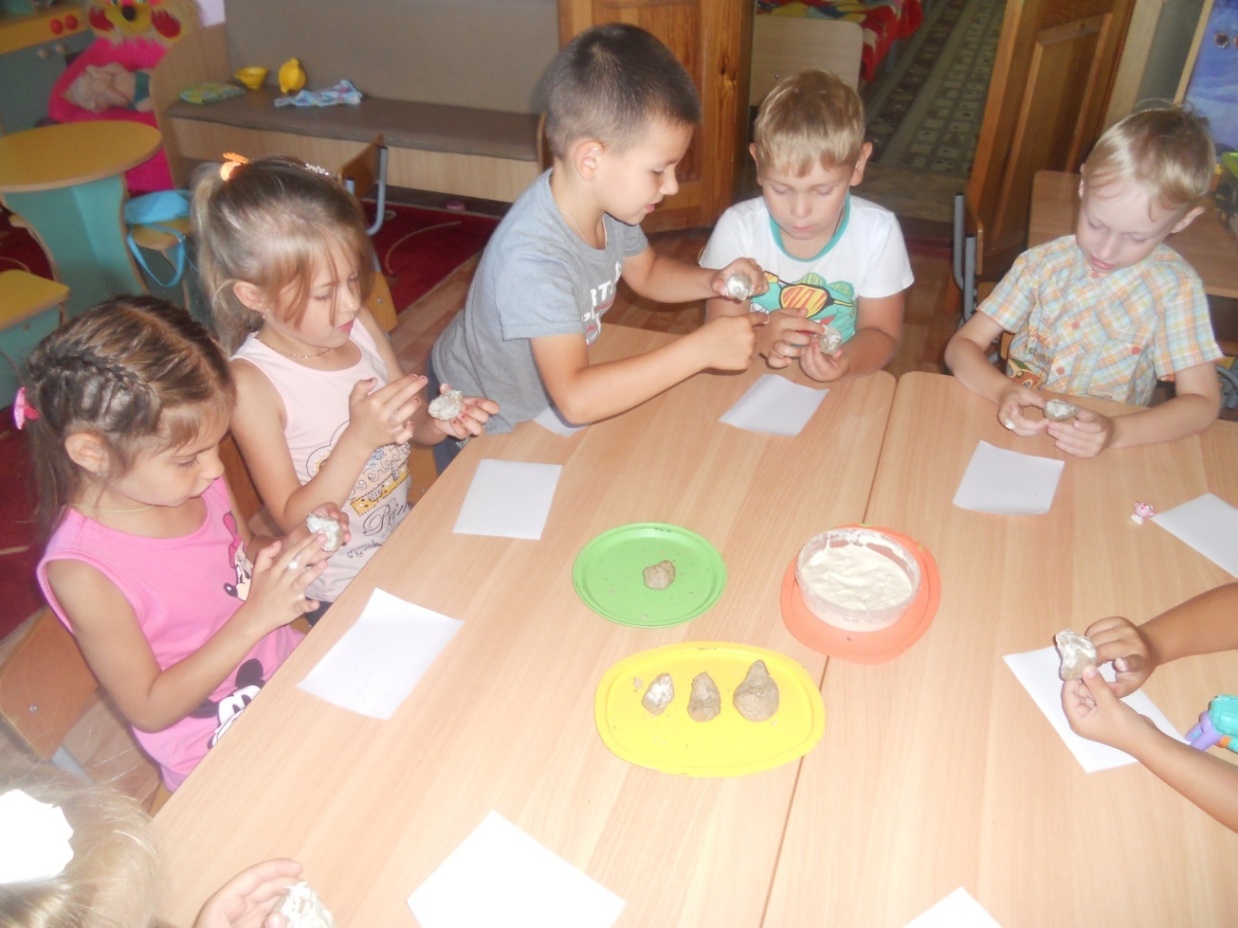 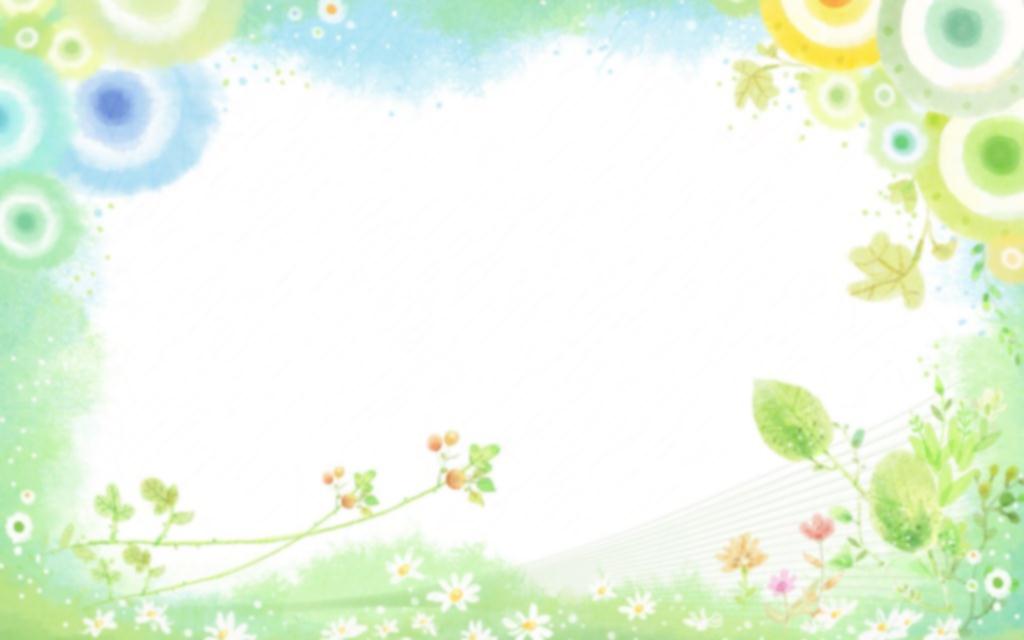 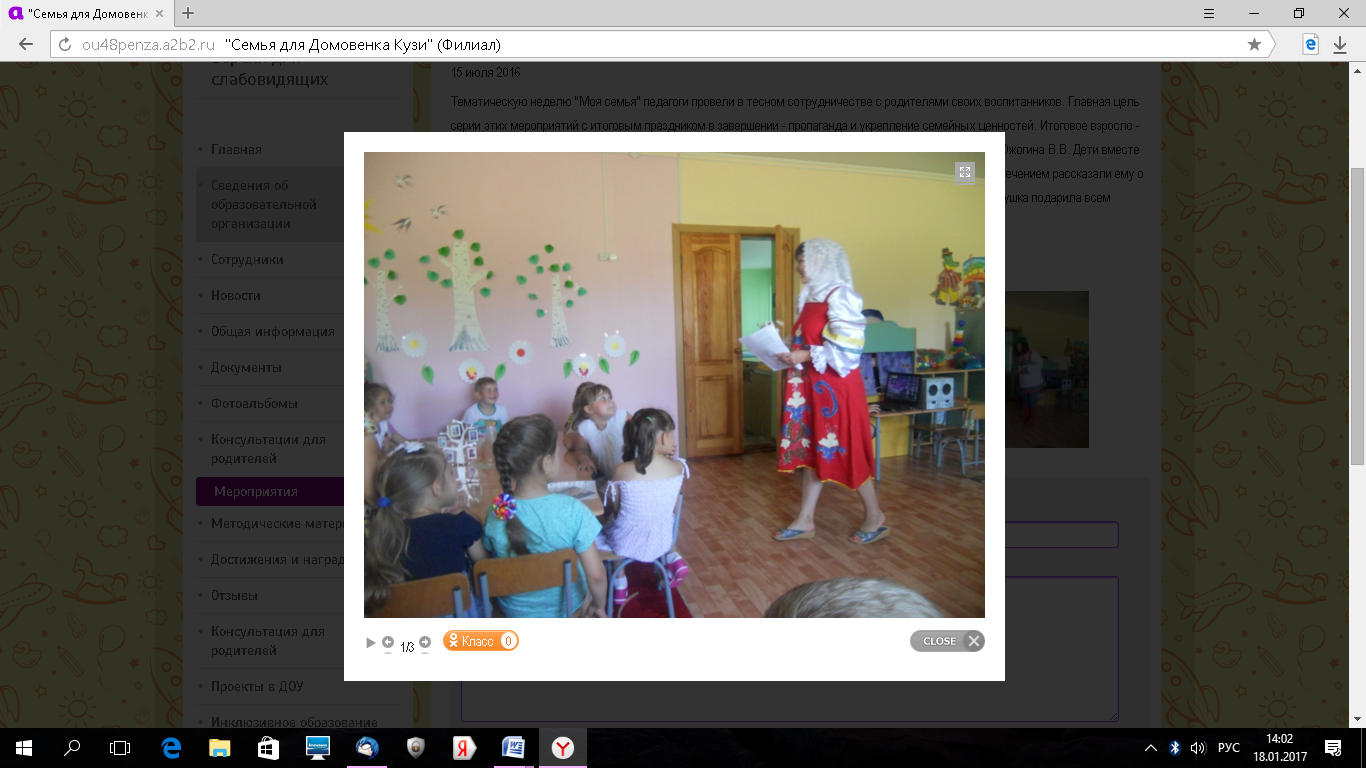 Семья – это важно! Семья – это сложно!Но счастливо жить одному  невозможно!
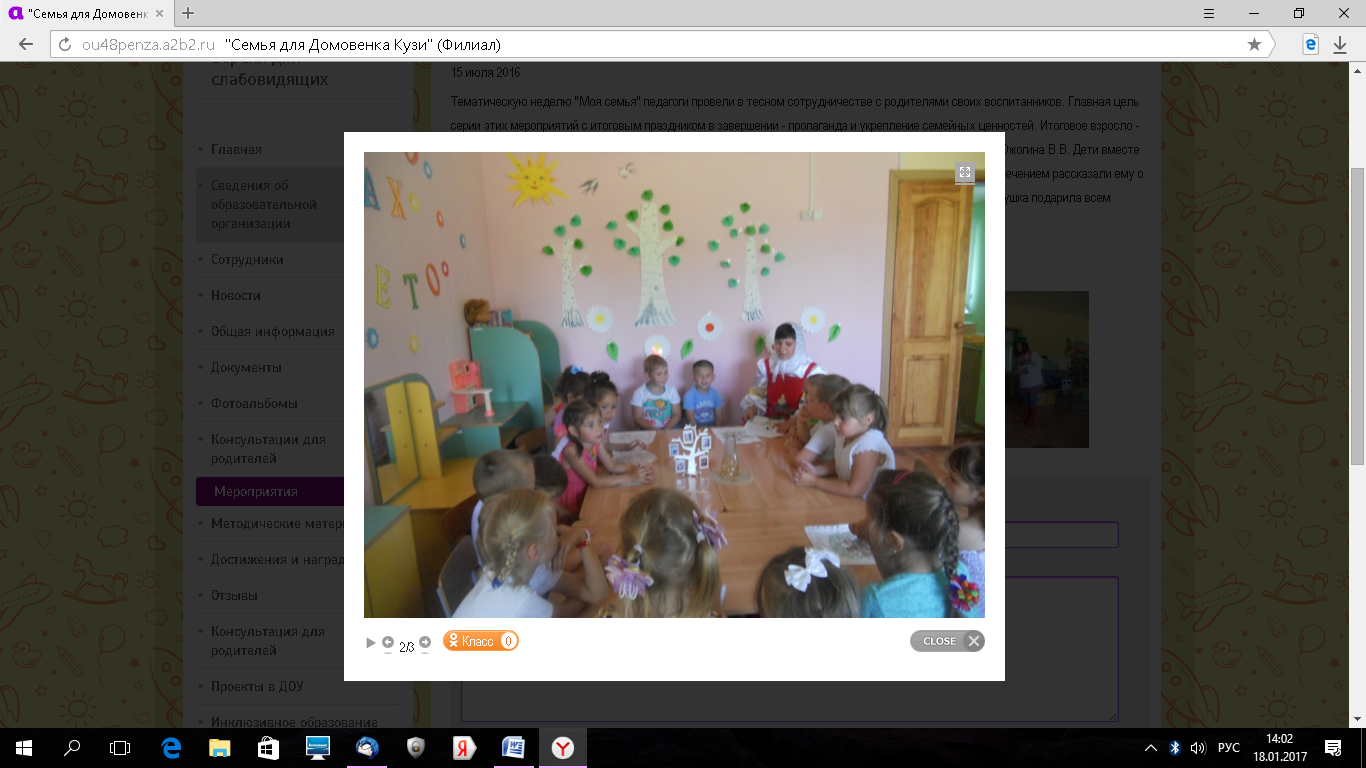 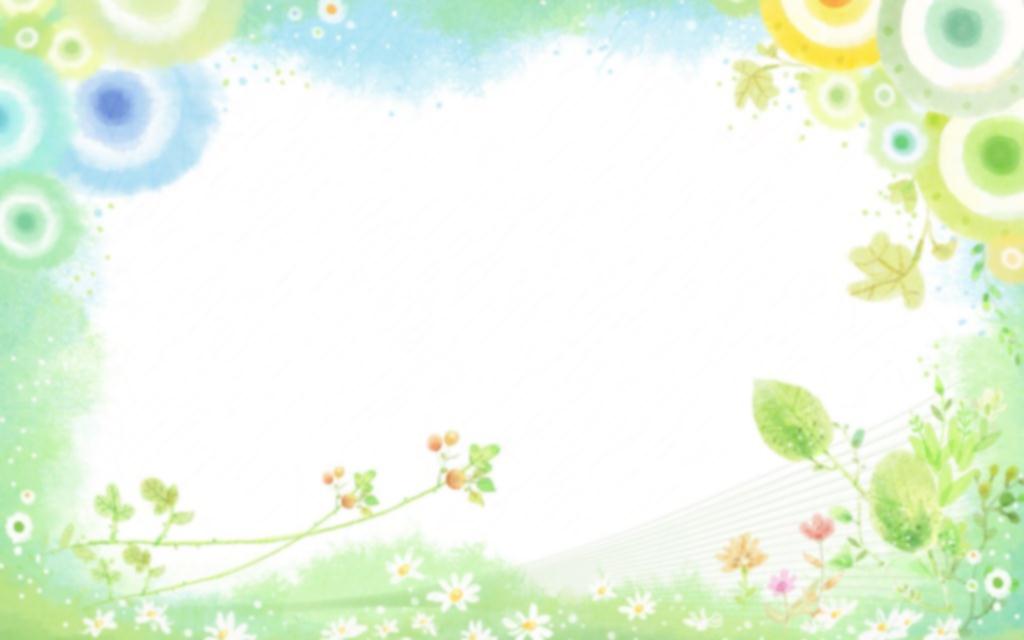 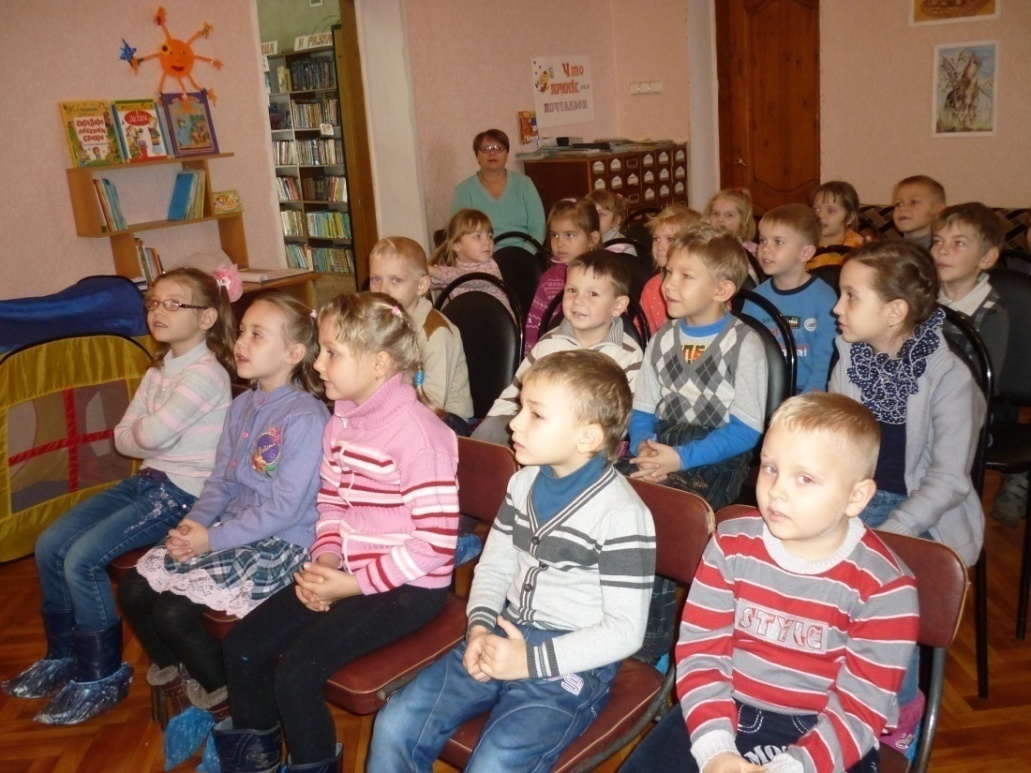 Библиотека!
Ты созвездье книг,
Свеченье мыслей, чувств и нравов разных.
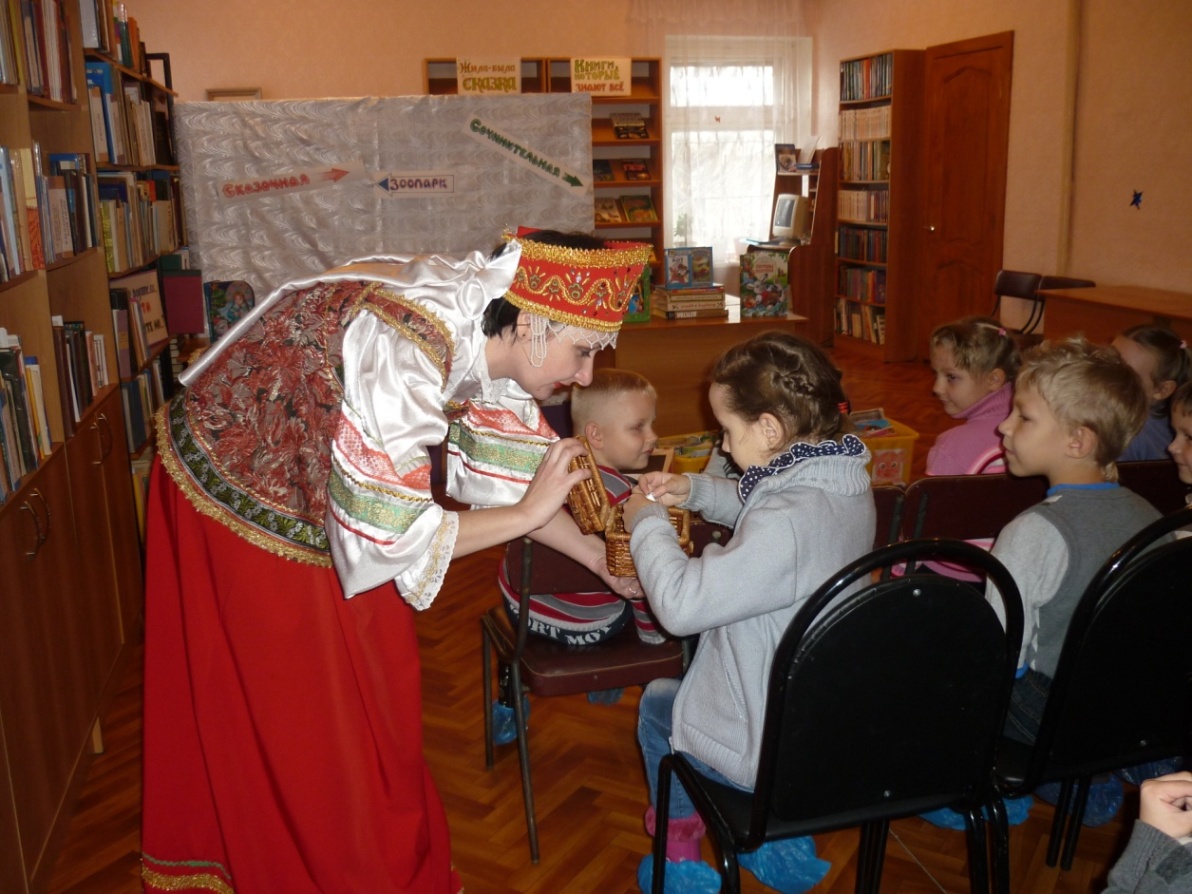 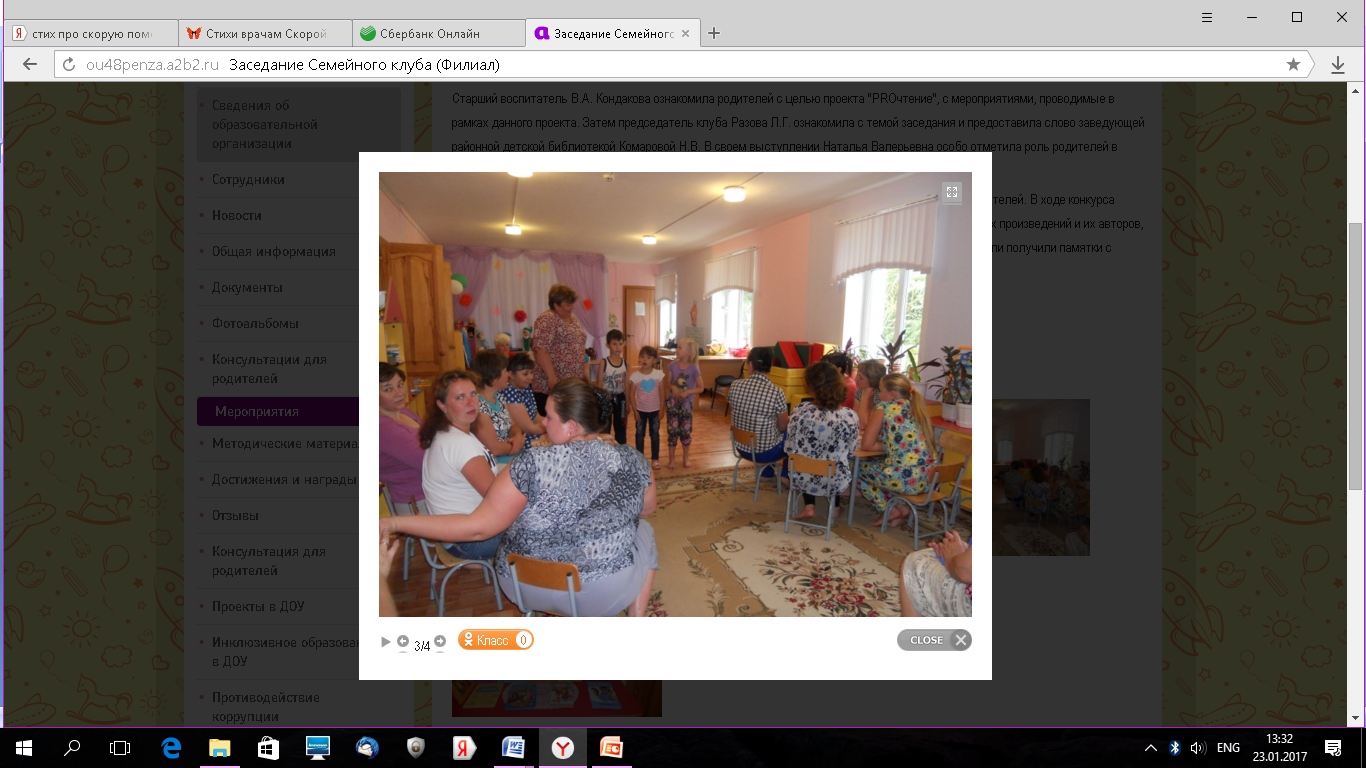 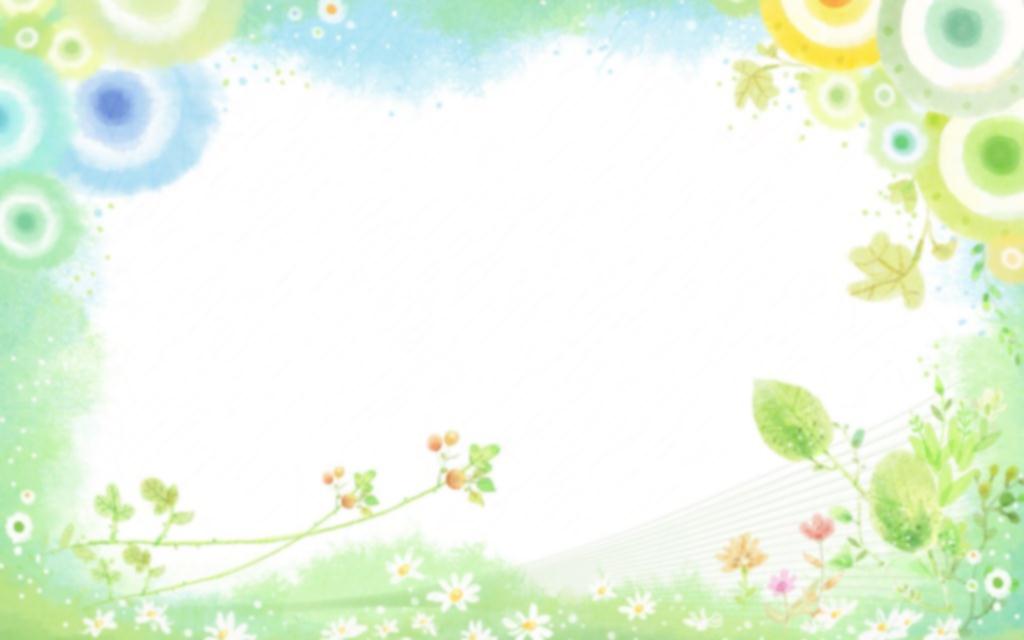 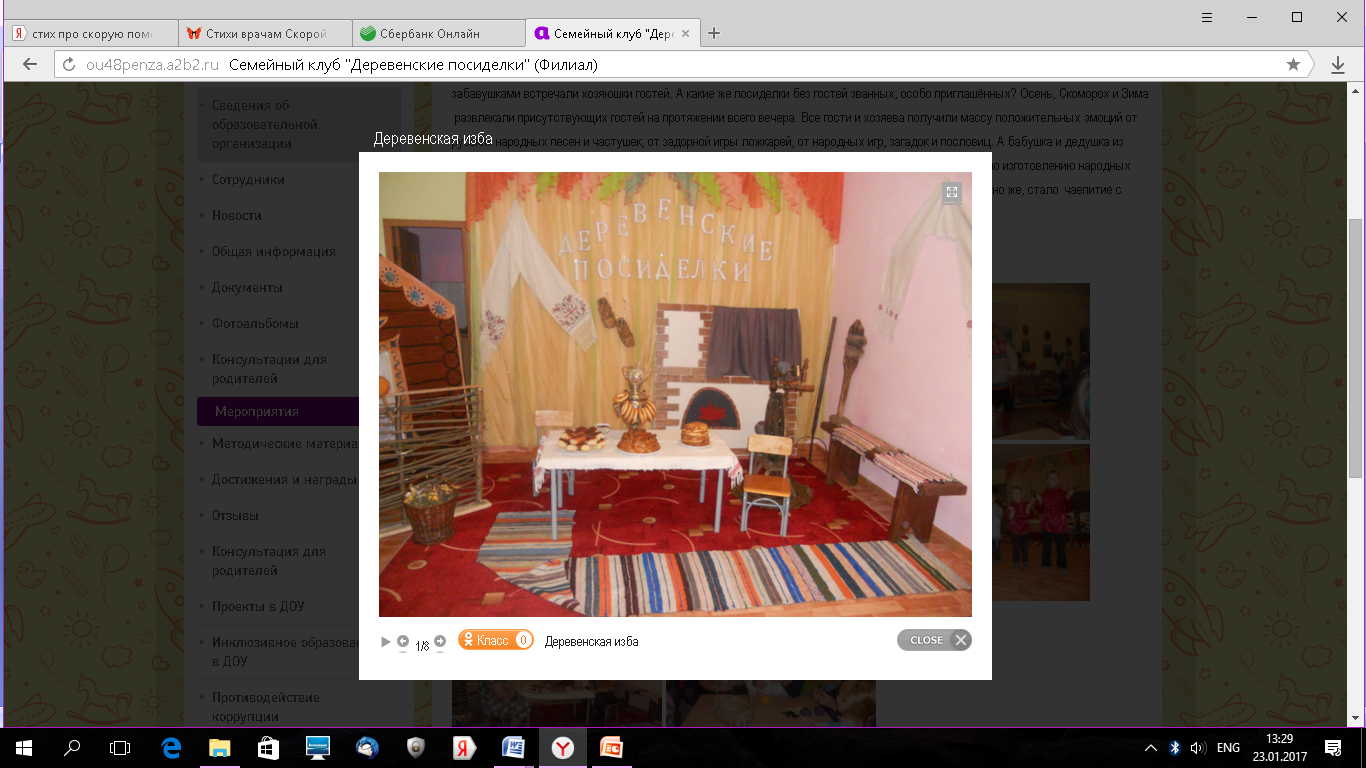 Семья с нами рядом всегда и везде,Она много значит в каждой судьбе.
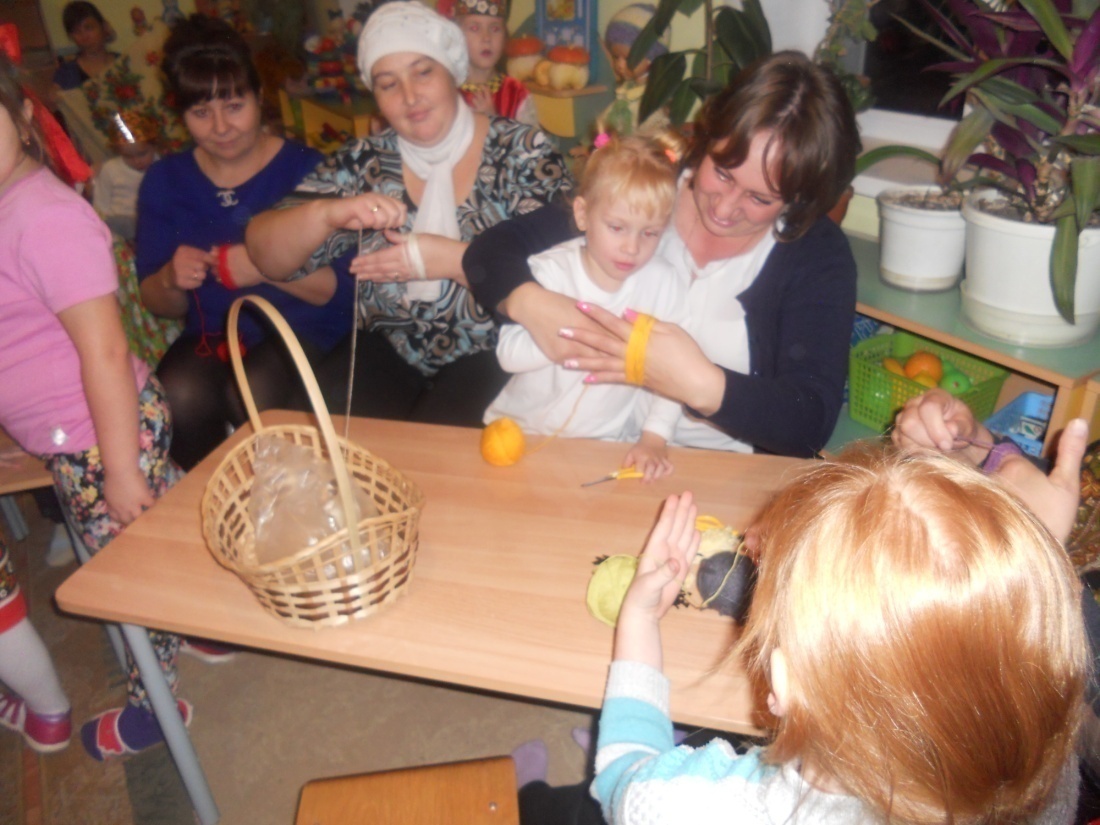 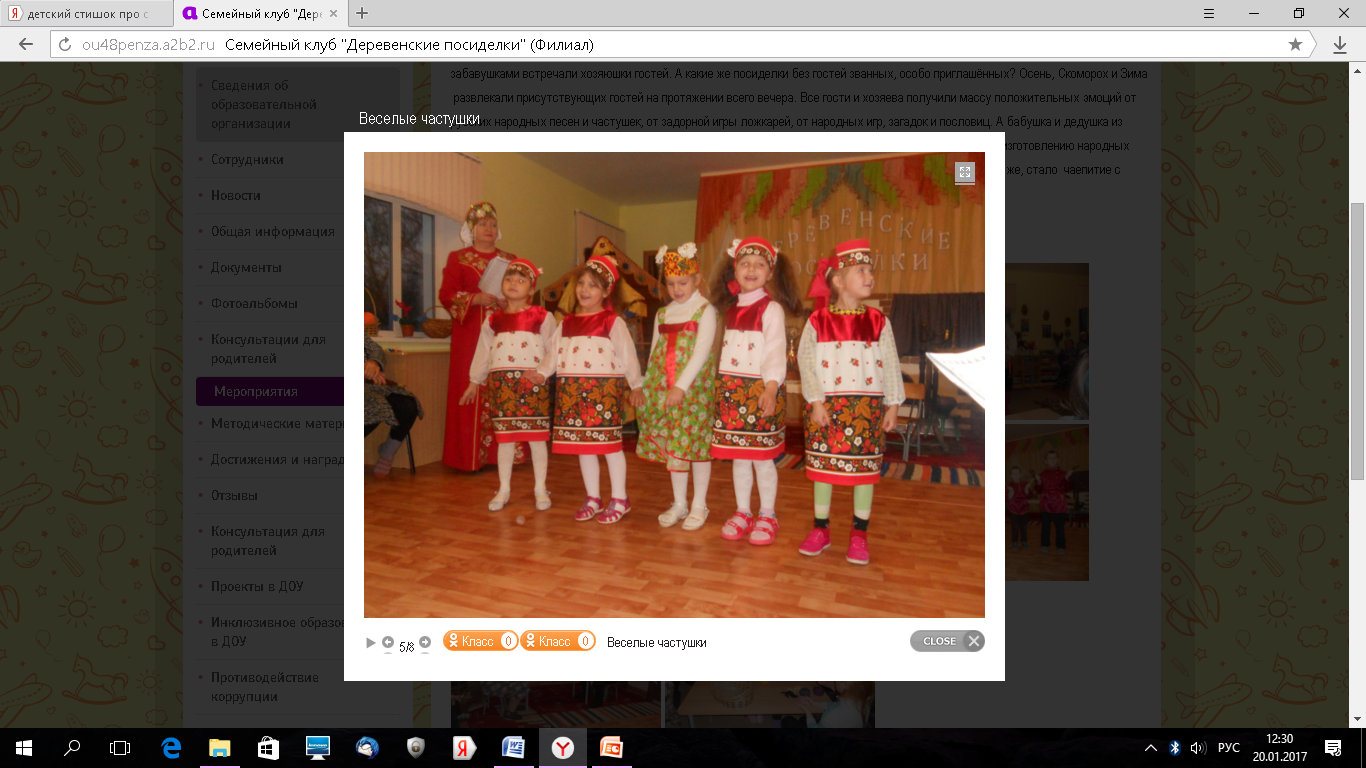 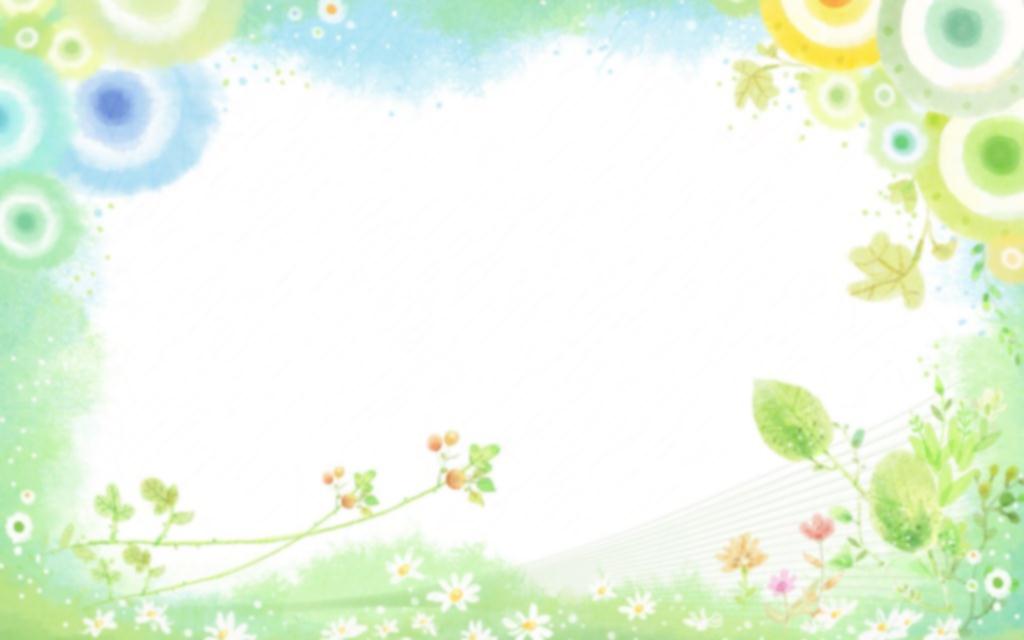 Если маленький человек получит всестороннее дошкольное образование, то в первом классе он легко справится и с новой обстановкой, и с требованиями, и с нагрузкой. Он будет уверенным в себе, самостоятельным и инициативным. А это много значит для успешной школьной жизни.
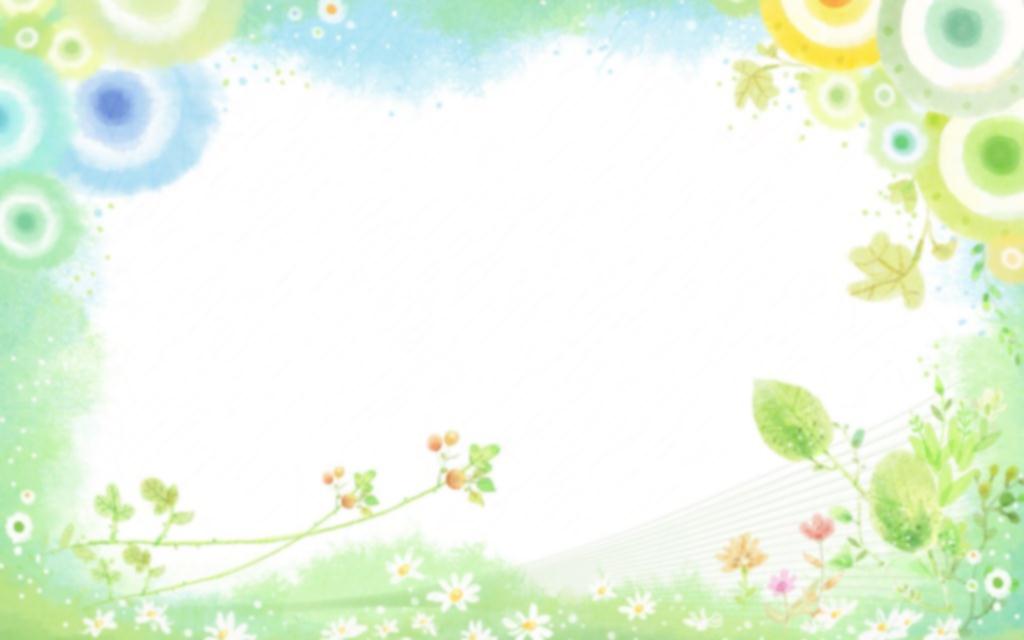 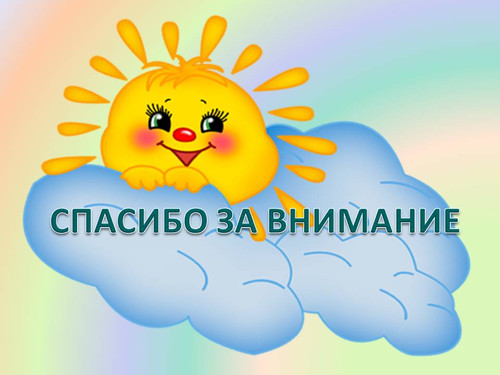